Cornea Data
Main Point:   OODA Beyond FDA


Recall Interplay:

Object Space        Descriptor Space
Robust PCA
What is multivariate median?
There are several!    
(“median” generalizes in different ways)
Coordinate-wise median    
Often worst 
Not rotation invariant
(2-d data uniform on “L”)
Can lie on convex hull of data
(same example)
Thus poor notion of “center”
Robust PCA
Robust PCA
M-estimate (cont.):

“Slide sphere 
around until 
mean (of 
projected data) 
is at center”
Robust PCA
Robust PCA 3:    Spherical PCA
Idea:  use “projection to sphere” idea from 	M-estimation
In particular project data to centered sphere  
“Hot Dog” of data becomes “Ice Caps”
Easily found by PCA (on proj’d data)
Outliers pulled in to reduce influence
Radius of sphere unimportant
Robust PCA
Spherical PCA for Toy Example: 

Curve Data
With an
Outlier

First recall
Conventional
PCA
Robust PCA
Spherical PCA for Toy Example:

Now do
Spherical
PCA

Better result?
Robust PCA
Rescale
Coords
Spherical    PCA
Unscale
Coords
Robust PCA
Elliptical PCA for cornea data:
Original PC2,    Elliptical PC2
Big Picture View of PCA
Alternate Viewpoint:    Gaussian Likelihood
When data are multivariate Gaussian
PCA finds major axes of ellipt’al contours
			of Probability Density 
Maximum Likelihood Estimate

Mistaken idea:    
PCA only useful for Gaussian data
Big Picture View of PCA
Raw Cornea Data:  


Data – Median


(Data – Median)
-------------------
         MAD
Big Picture View of PCA
Check for Gaussian dist’n:
Stand’zed Parallel Coord. Plot
E.g.  Cornea data 
(recall image view of data)
Several data points > 20 “s.d.s” from the center
Distribution clearly not Gaussian
Strong kurtosis  (“heavy tailed”)
But PCA still gave strong insights
GWAS Data Analysis
GWAS Data Analysis
Genome Wide Association Study (GWAS)

Cystic Fibrosis Study:    Wright et al (2011)

Interesting Feature:
	Some Subjects are Close Relatives
(e.g. ~half SNPs are same)
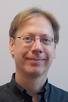 GWAS Data Analysis
PCA View

Clear Ethnic
Groups

And Several
Outliers!

Eliminate With
Spherical PCA?
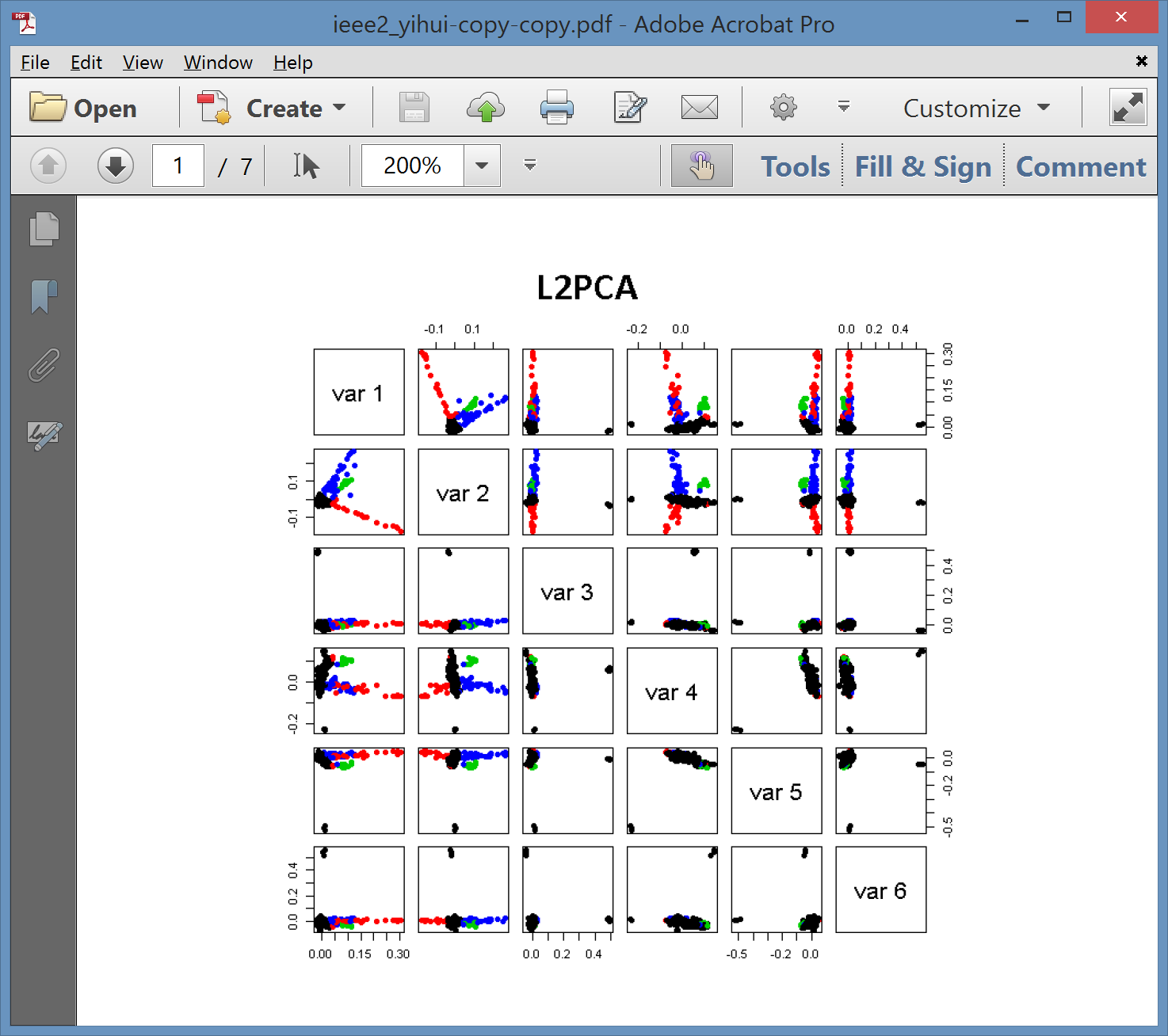 GWAS Data Analysis
Spherical
PCA

Looks Same?!?


What is 
going on?
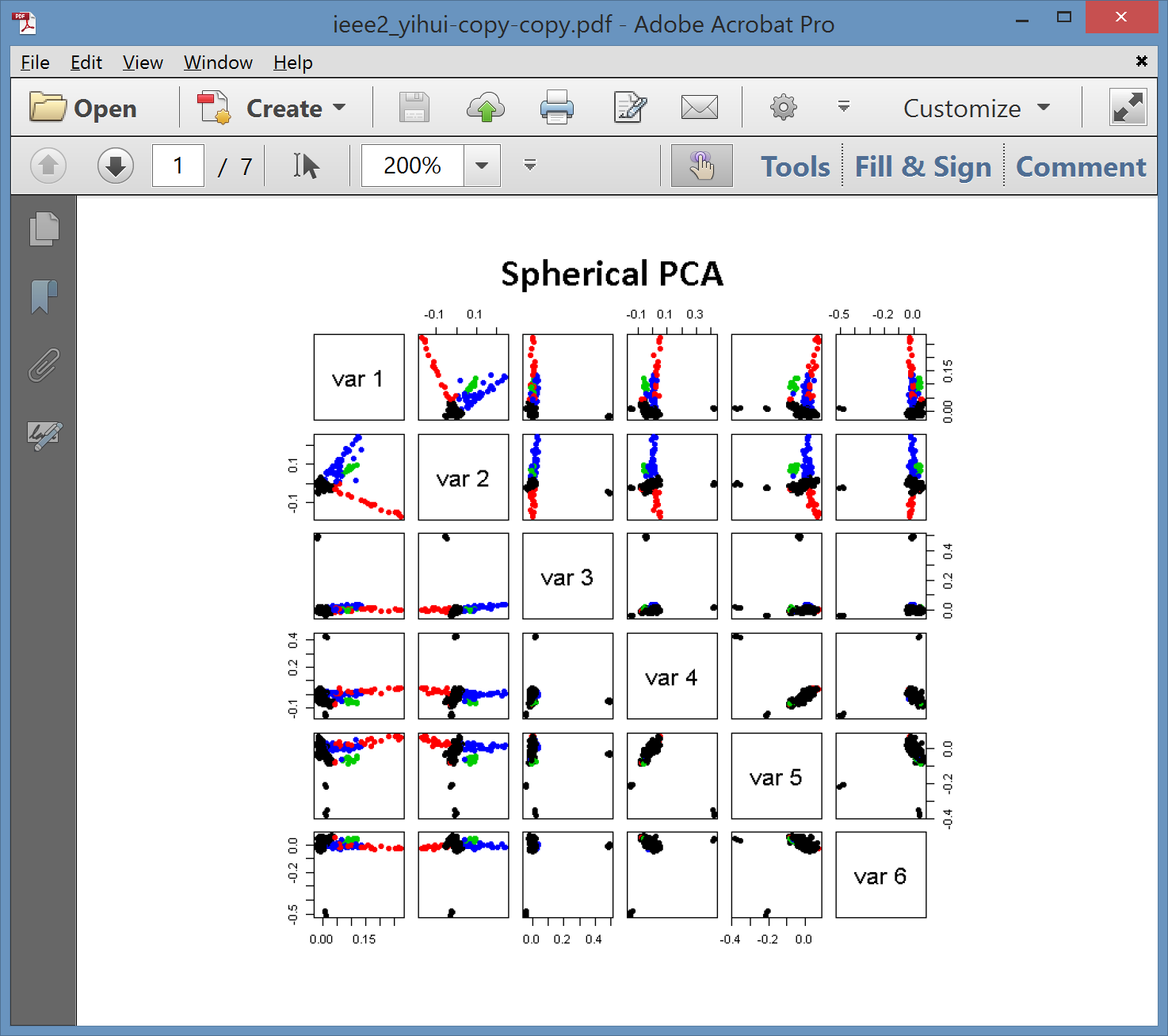 GWAS Data Analysis
GWAS Data Analysis
L1 PCA
Challenge:
L1 Projections
Hard to 
Interpret

2-d Toy
Example

Note
Outlier
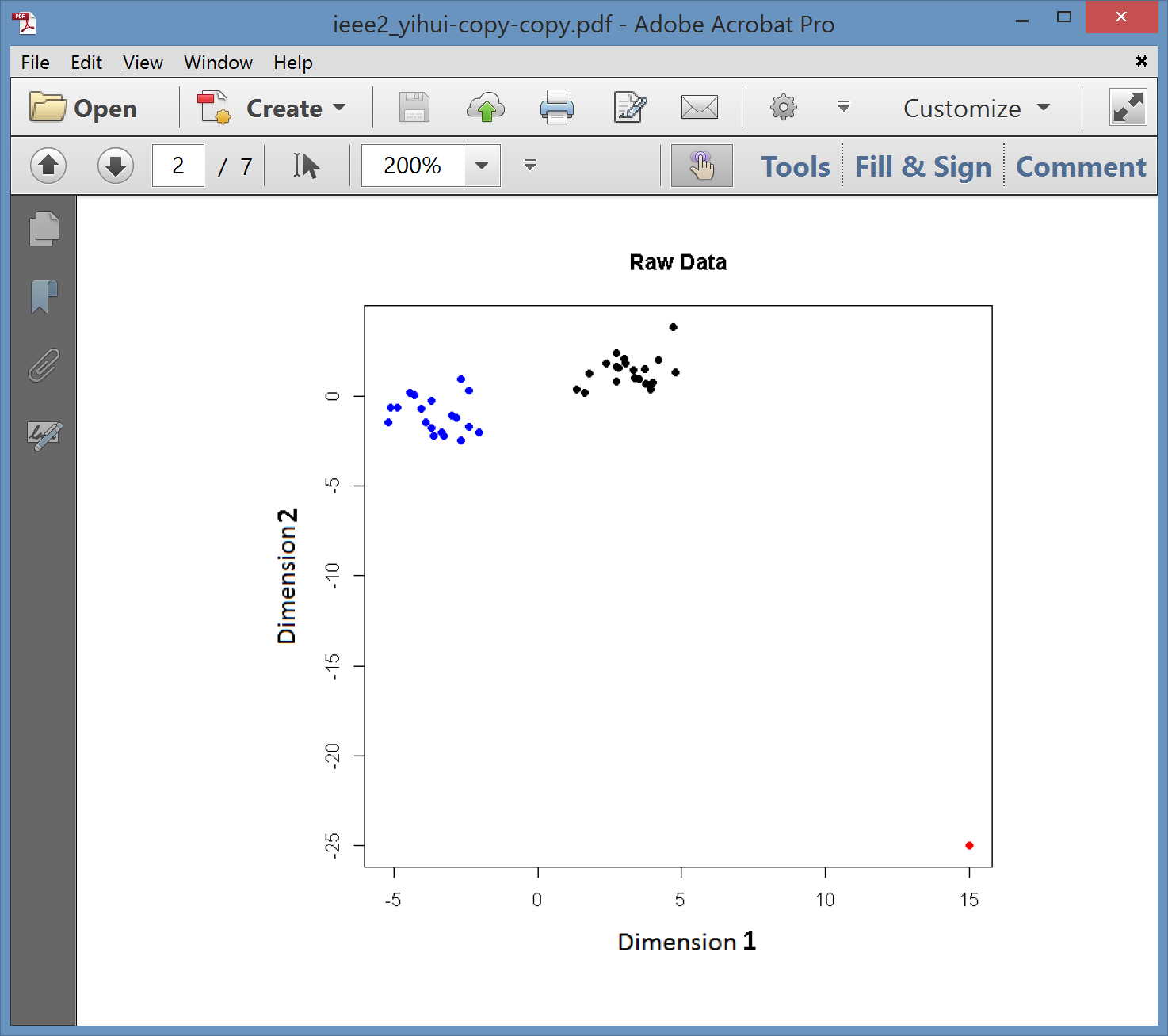 L1 PCA
Conventional 
L2 PCA

Outlier Pulls
Off PC1
Direction
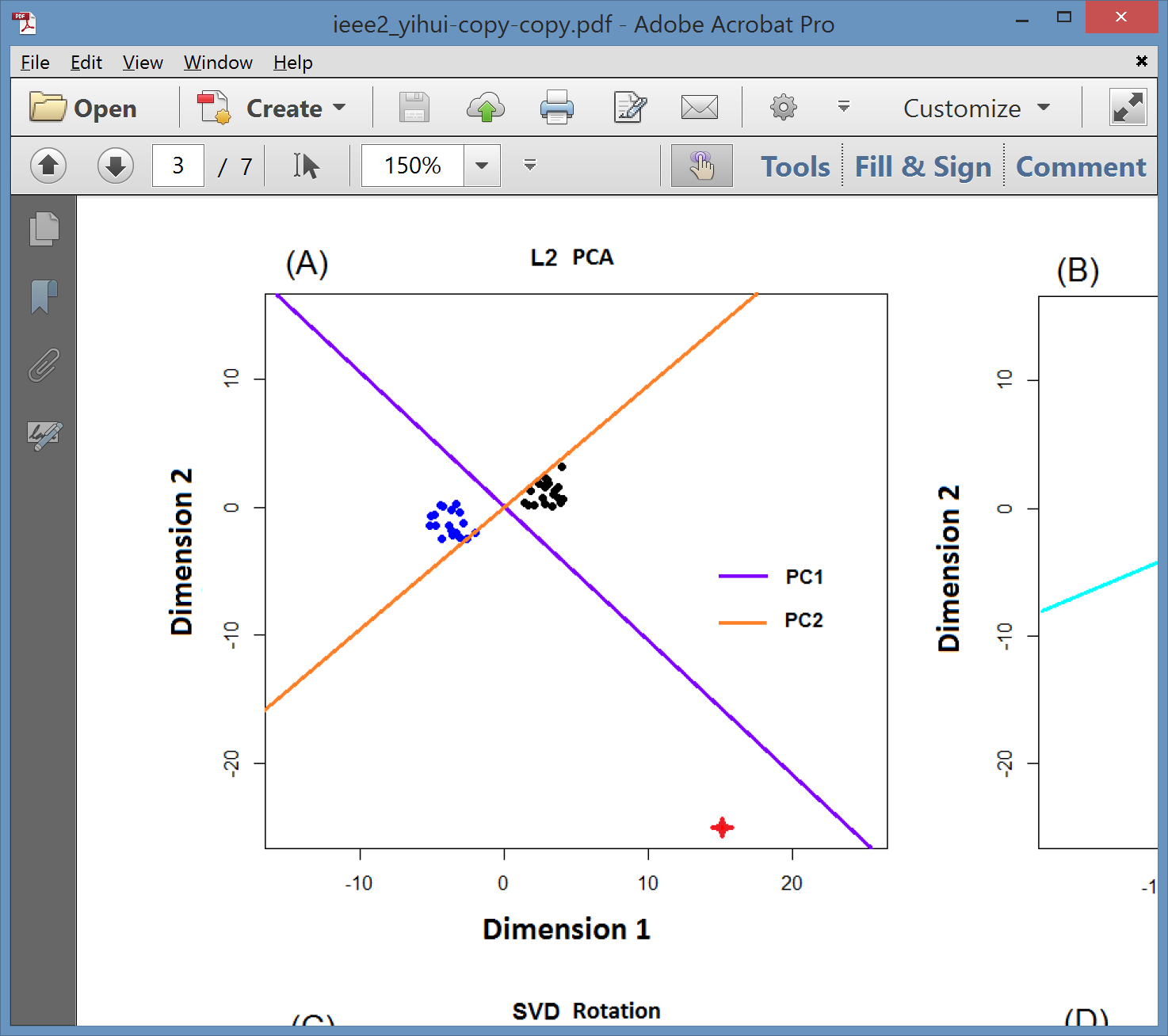 L1 PCA
L1 PCA

Much Better
PC1 Direction
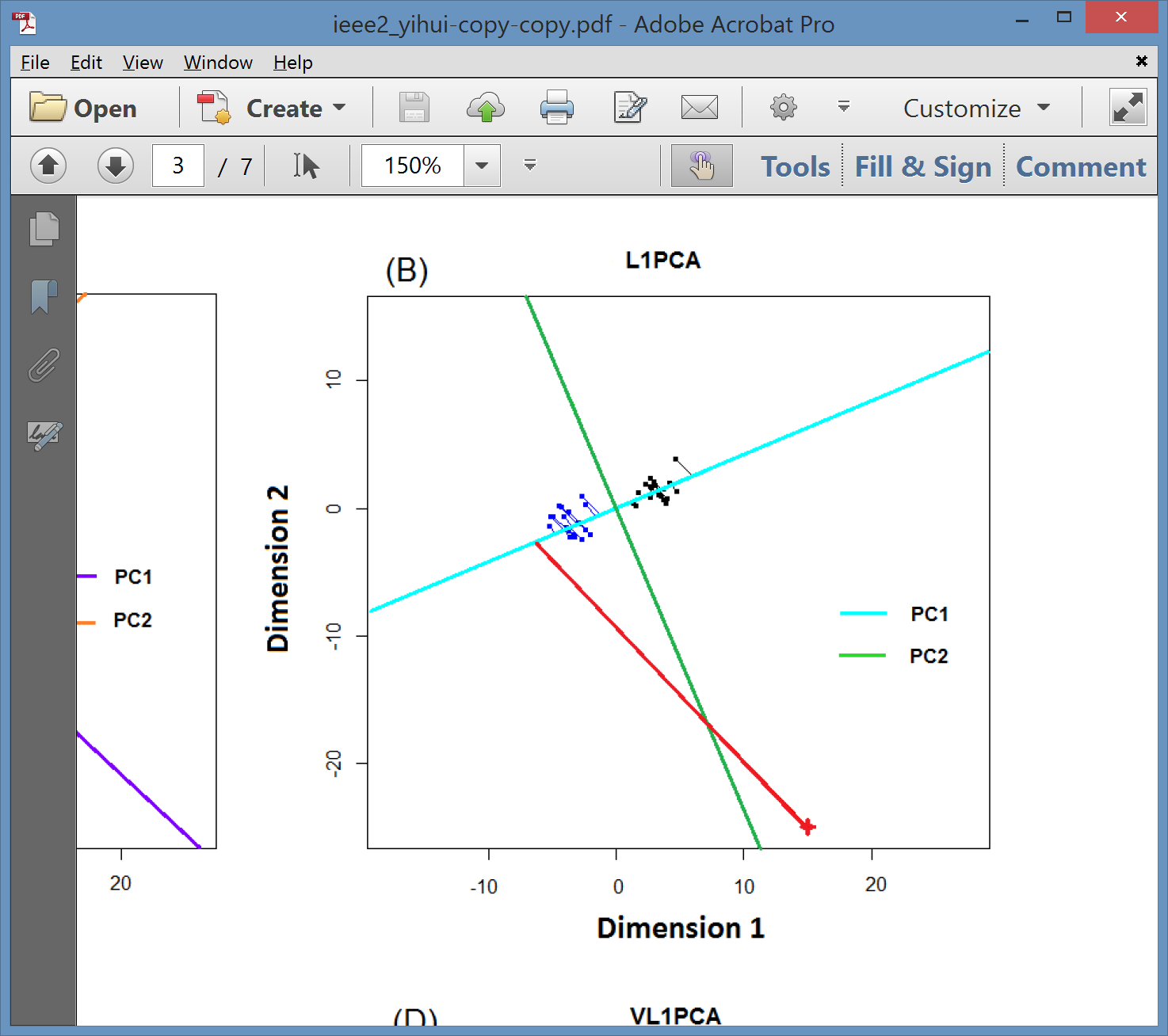 L1 PCA
L1 PCA

Much Better
PC1 Direction

But Very Strange
Projections

(i.e. Little
 Data Insight)
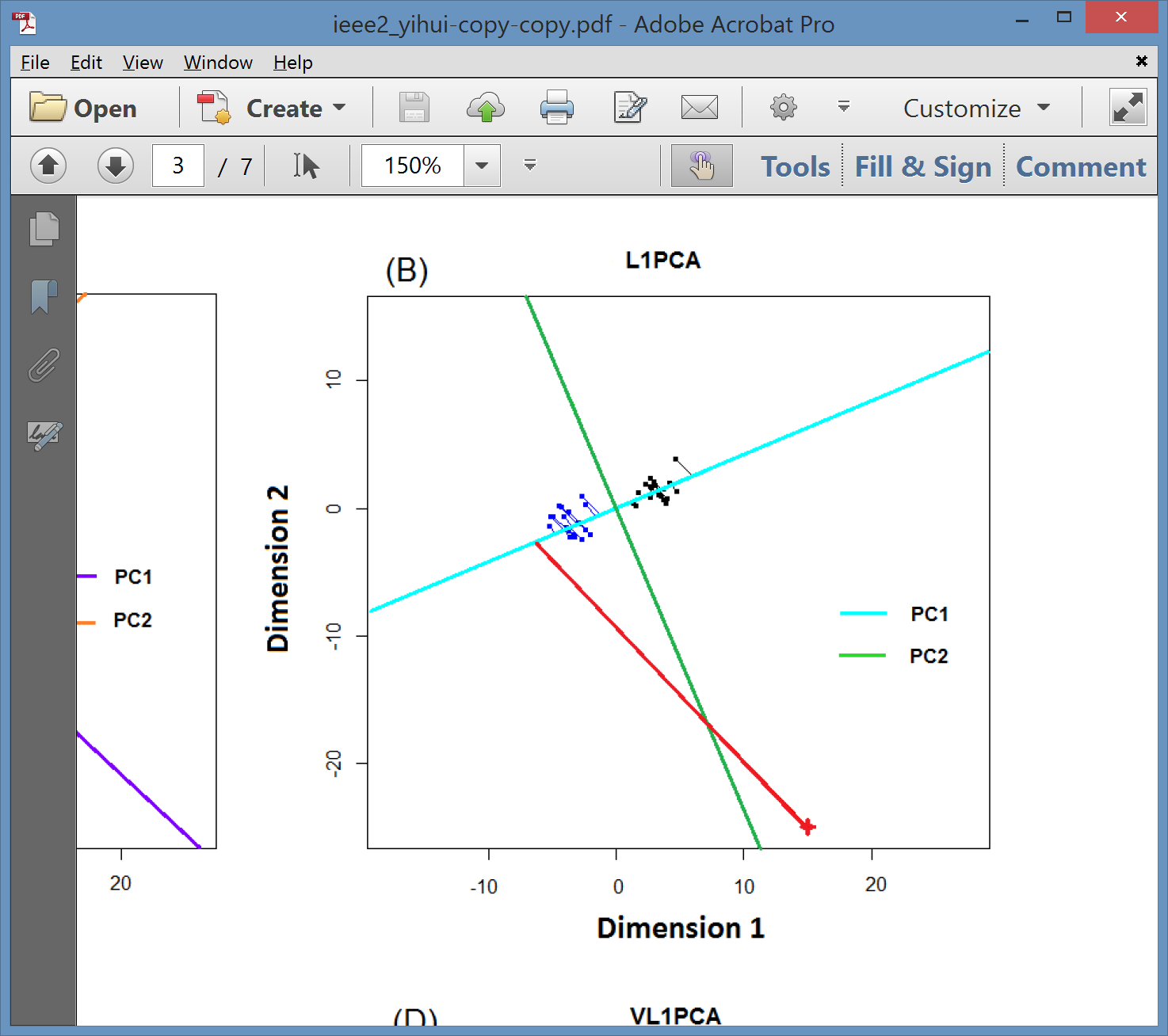 L1 PCA
L1 PCA


Reason:
SVD Rotation
Before L1
Computation

Note:  L1 Methods
Not Rotation Invariant
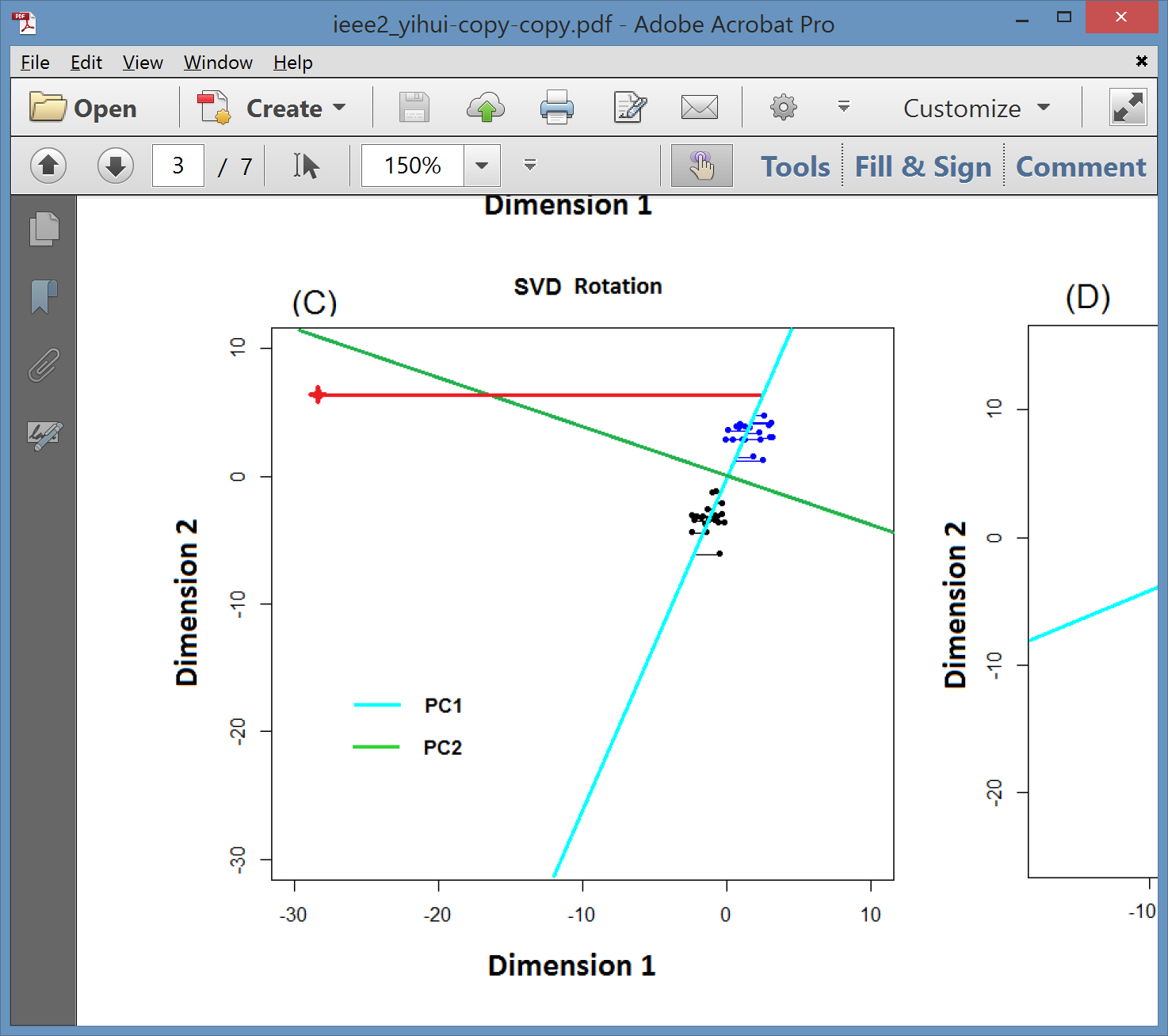 L1 PCA
Challenge: L1 Projections Hard to Interpret
(i.e. Little Data Insight)

Solution:
Compute PC Directions Using L1
Compute Projections (Scores) Using L2

Called “Visual L1 PCA”  (VL1PCA)

Recent work with Yihui Zhou
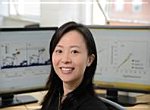 L1 PCA
VL1 PCA

 Excellent PC
    Directions

 Interpretable
    Scores
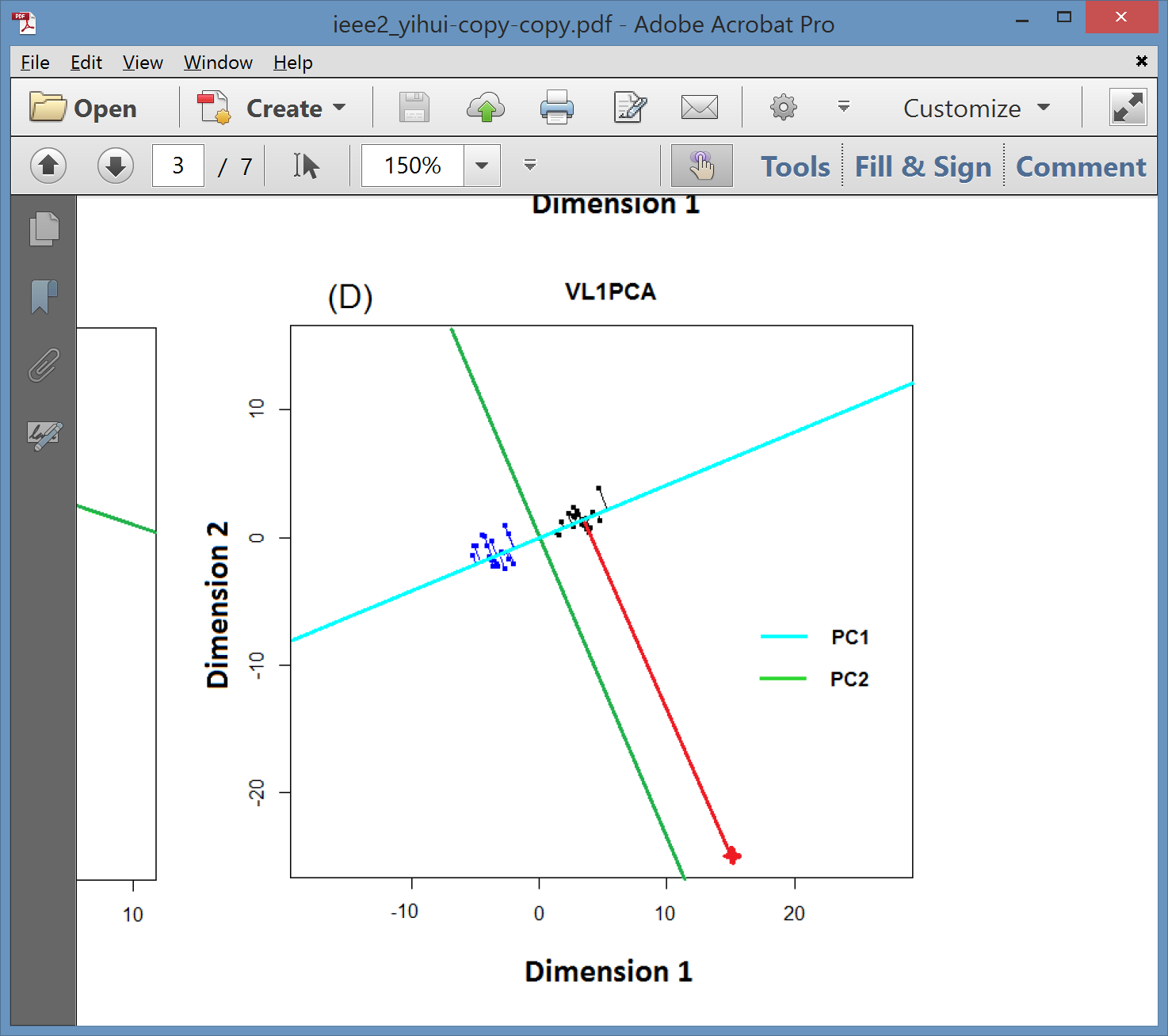 VL1 PCA
10-d Toy Example:

Parabolas
From Before

With Two
Outliers
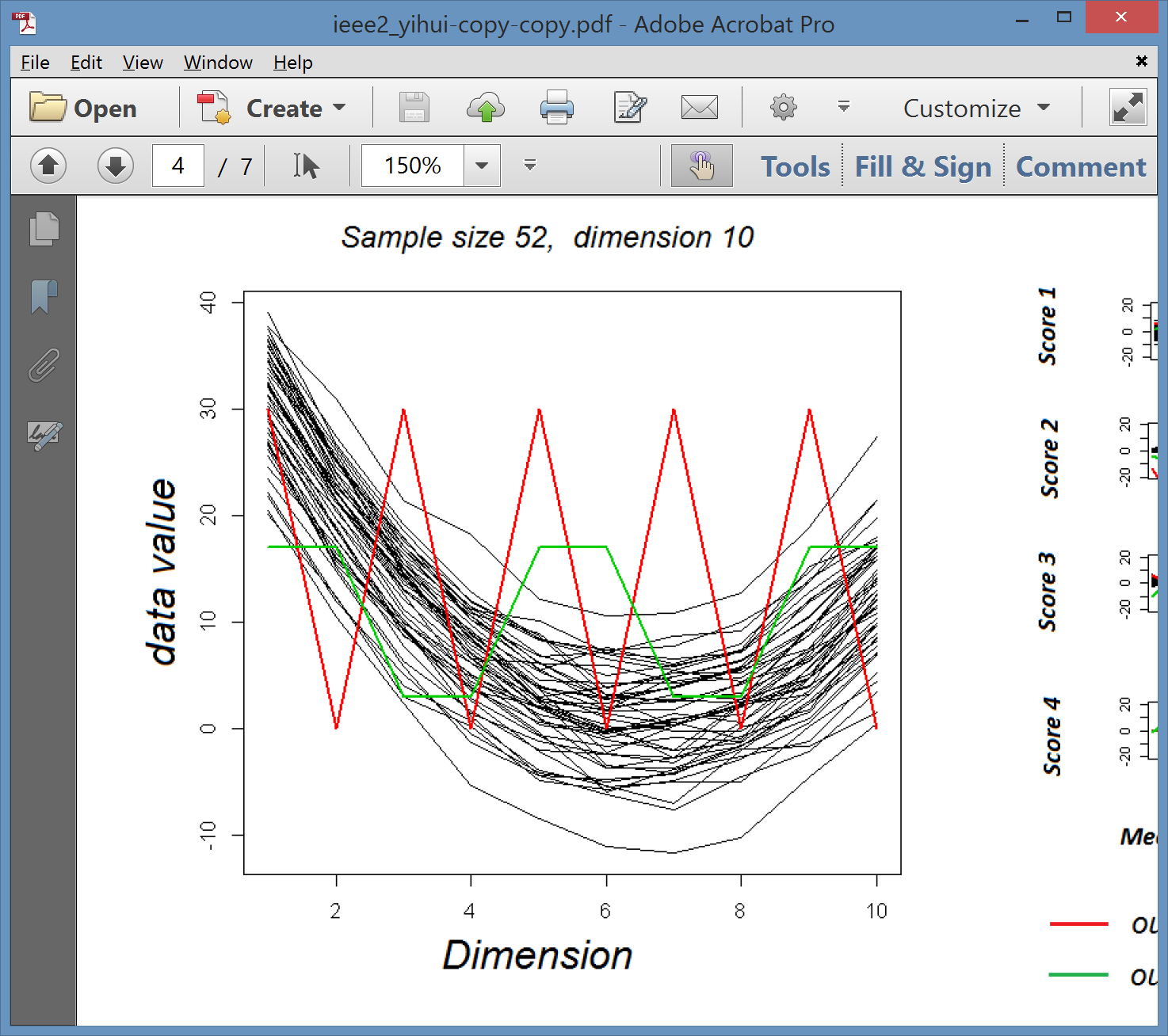 VL1 PCA
10-d Toy Example:

L2PCA
Strongly 
Impacted
(In All
 Components)
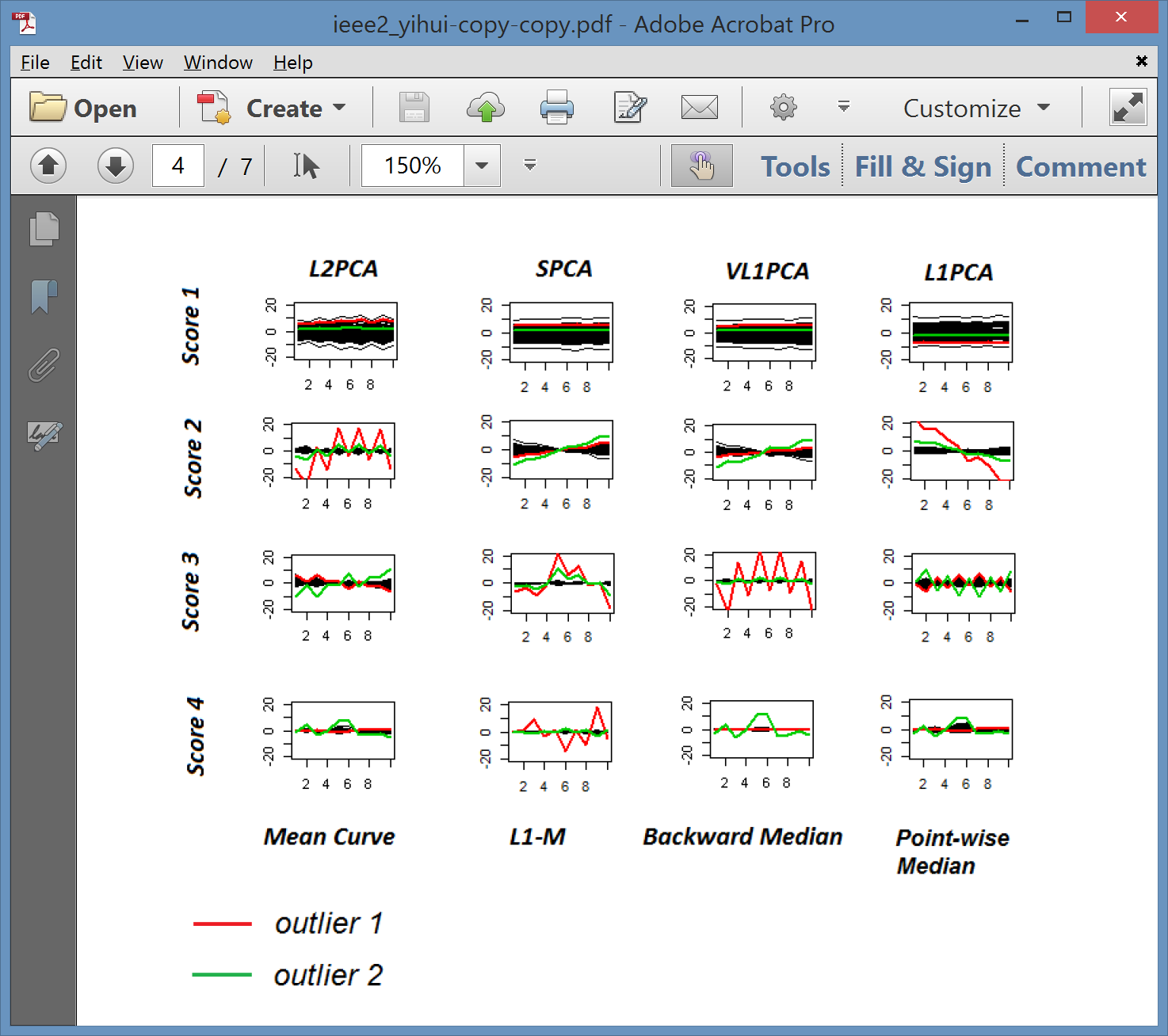 VL1 PCA
10-d Toy Example:

SCPA & 
VL1PCA
Nicely 
Robust

(Vl1PCA
 Slightly
  Better)
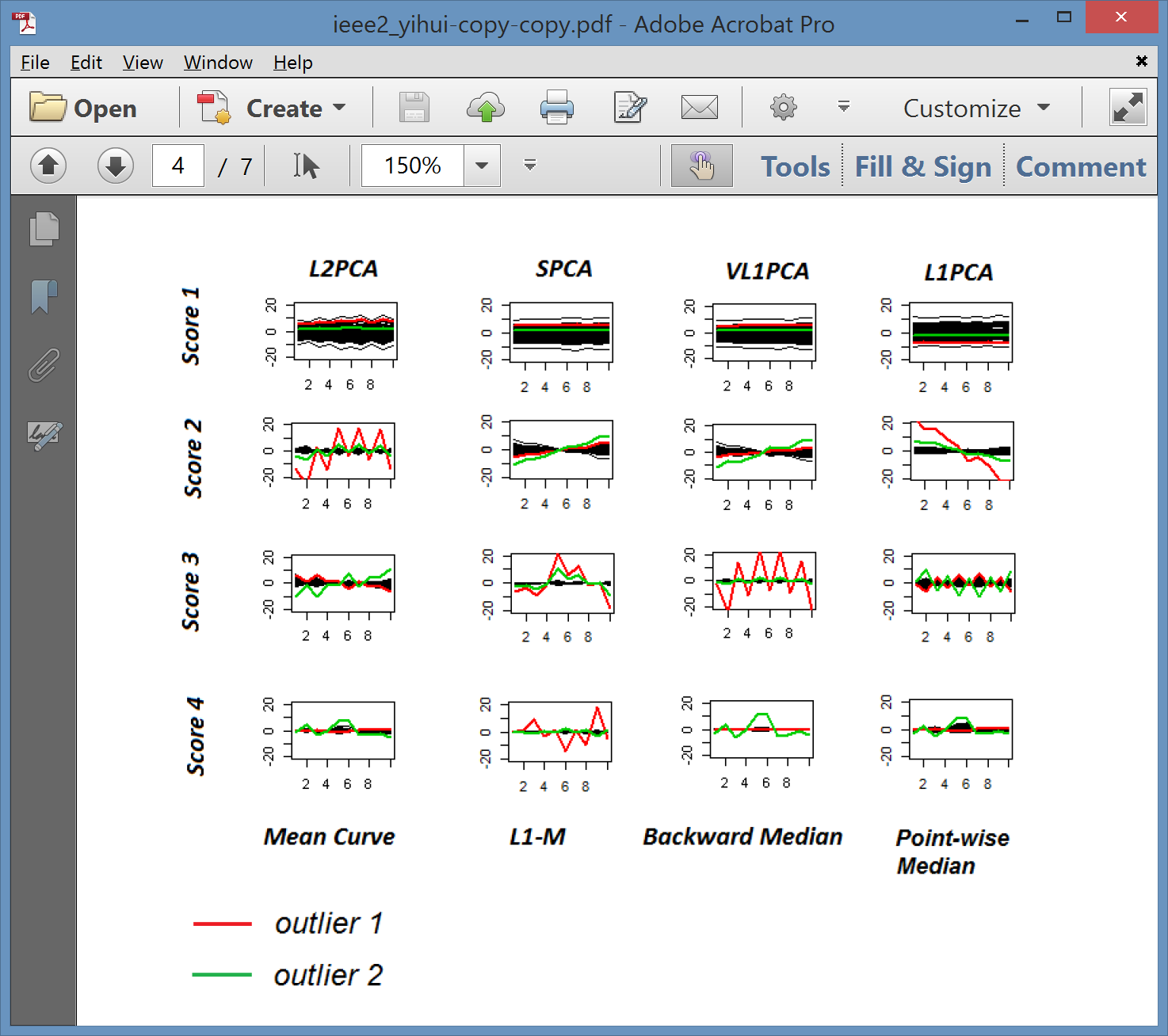 VL1 PCA
10-d Toy Example:


L1PCA
Hard To
Interpret
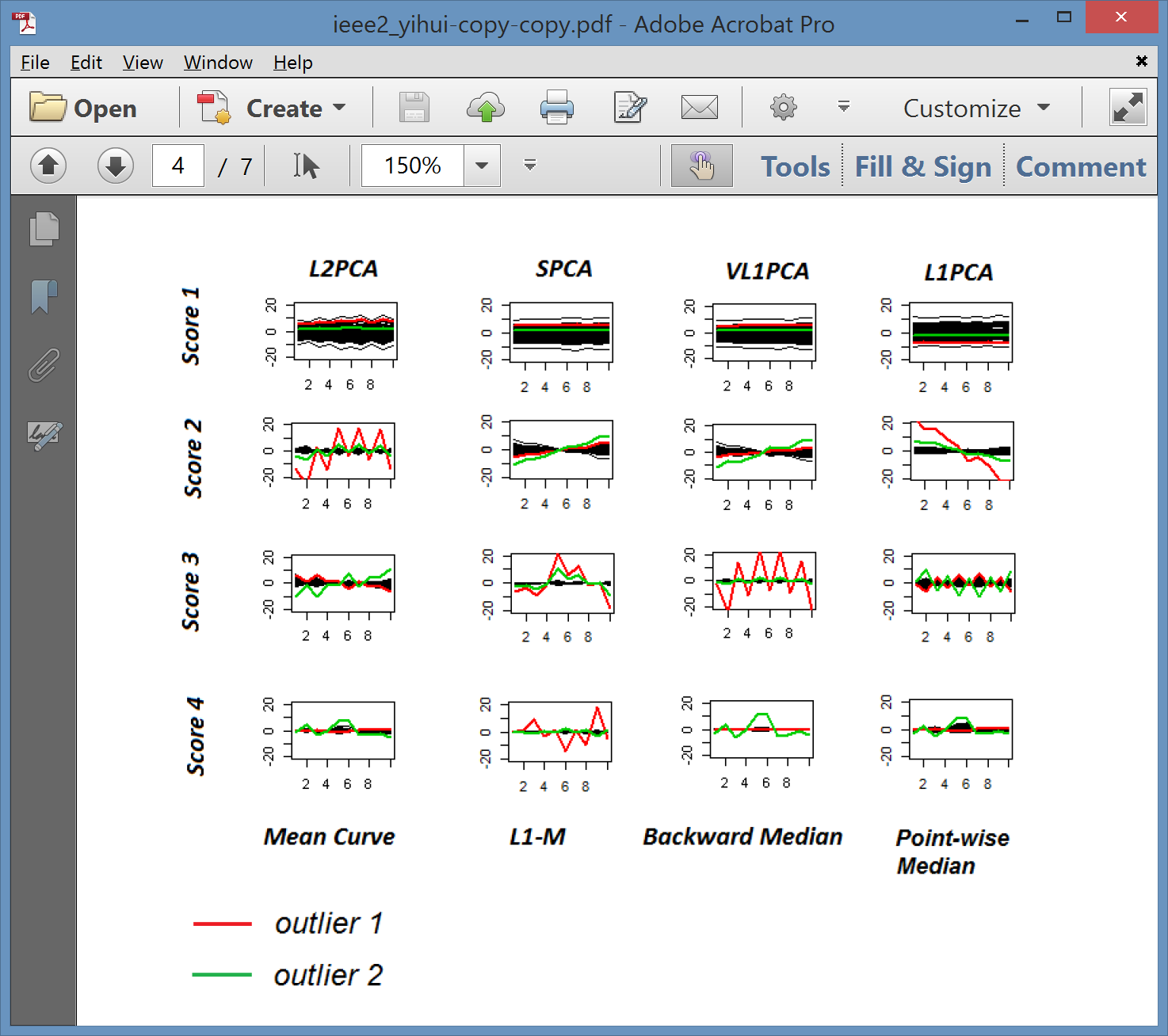 GWAS Data
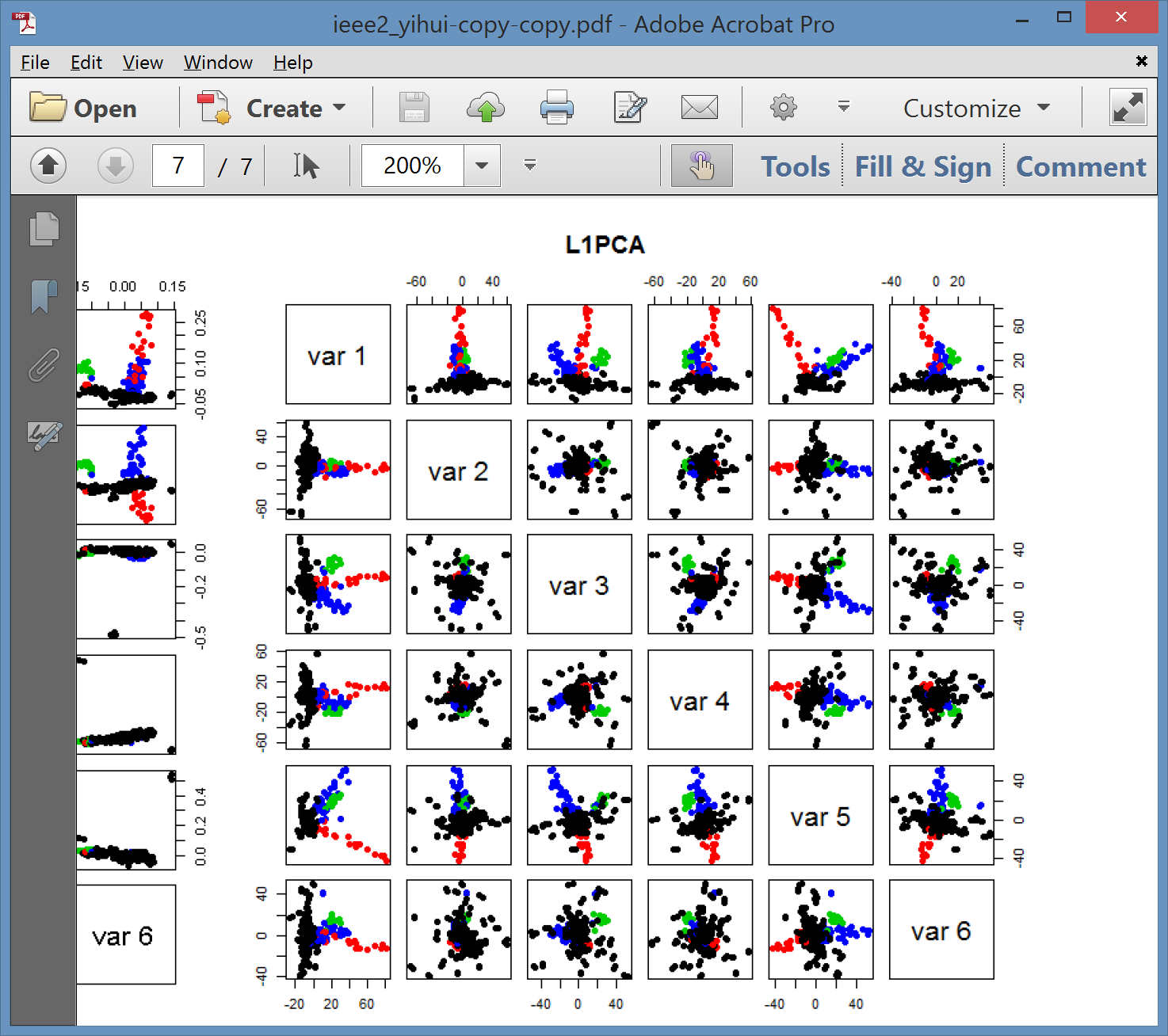 L1 PCA

No Longer
Feels Outliers

But Still
Highlights
Individuals
GWAS Data
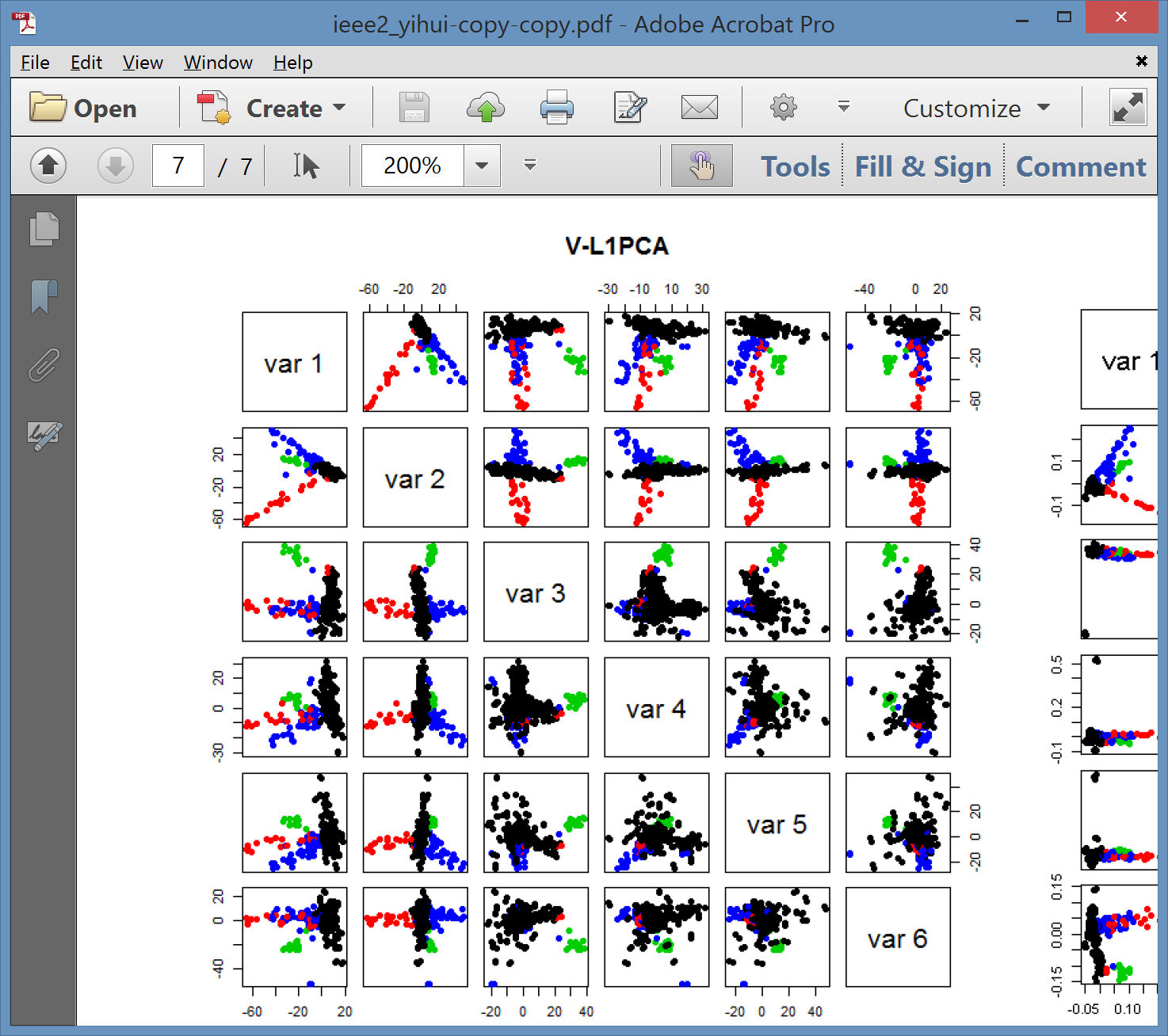 VL1 PCA


Best Focus
On Ethnic 
Groups
GWAS Data
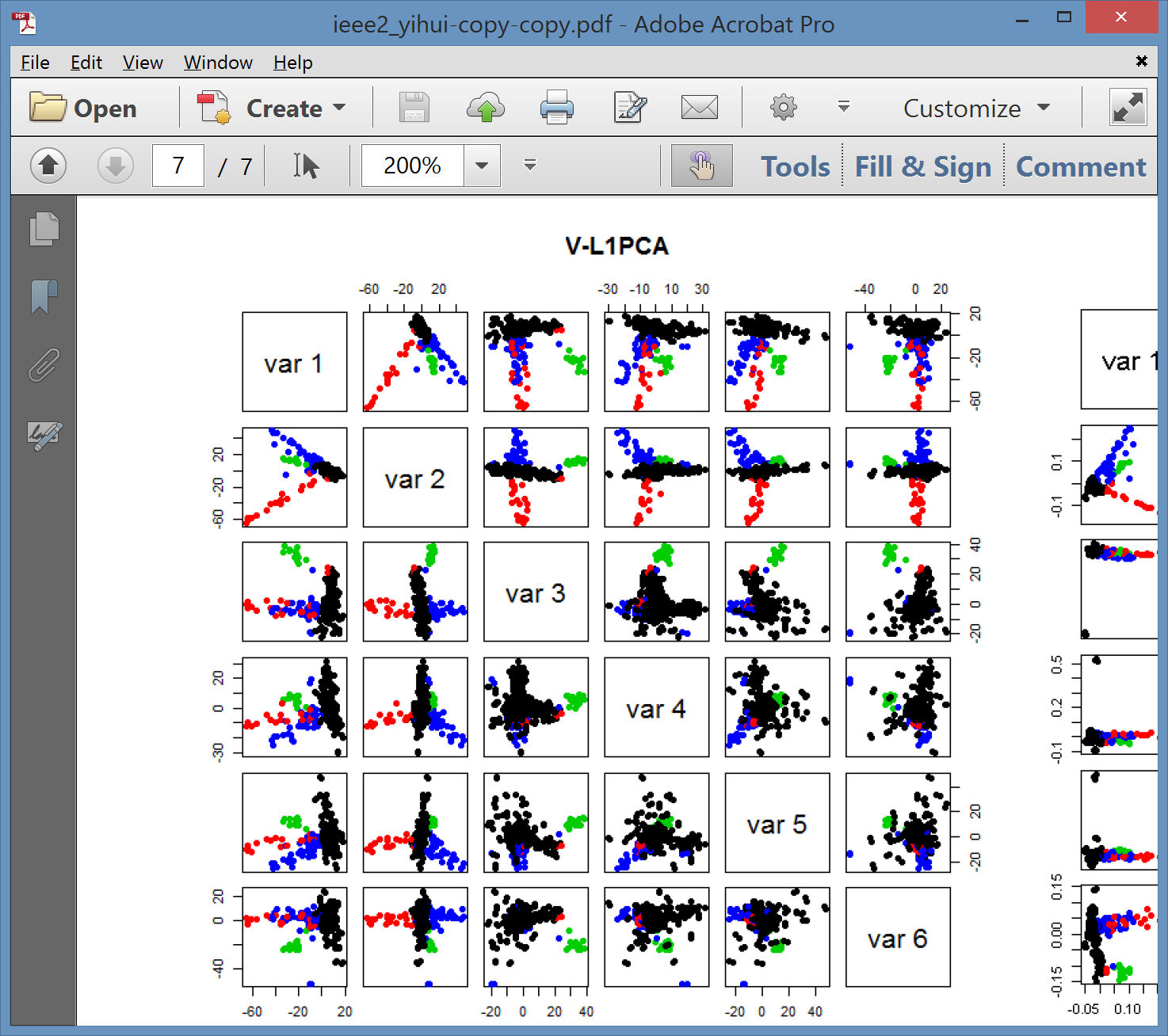 VL1 PCA


Best Focus
On Ethnic 
Groups

Seems To
Find Unlabelled
Clusters
Detailed Look at PCA
Now Study “Folklore” More Carefully
BackGround
History
Underpinnings 
(Mathematical & Computational)
Good Overall Reference:    Jolliffe (2002)
PCA:  Rediscovery – Renaming
Statistics: 
Principal Component Analysis  (PCA)
Social Sciences: 
Factor Analysis (PCA is a subset)
Probability / Electrical Eng:
Karhunen – Loeve expansion
Applied Mathematics:
Proper Orthogonal Decomposition (POD)
Geo-Sciences:    
Empirical Orthogonal Functions (EOF)
An Interesting Historical Note
The 1st (?) application of PCA to Functional Data Analysis:
Rao (1958)

1st Paper with “Curves as Data Objects” viewpoint
Detailed Look at PCA
Three Important (& Interesting) Viewpoints:
   Mathematics
   Numerics
   Statistics

Goal:  Study Interrelationships
Detailed Look at PCA
Three Important (& Interesting) Viewpoints:
   Mathematics
   Numerics
   Statistics
1st:  Review Linear Alg. and Multivar. Prob.
Review of Linear Algebra
Review of Linear Algebra  (Cont.)
SVD Full Representation:

                      =



Graphics Display Assumes
Review of Linear Algebra  (Cont.)
SVD Full Representation:

                      =


Full Rank Basis Matrix
Review of Linear Algebra  (Cont.)
SVD Full Representation:

                      =


Full Rank Basis Matrix
			All 0s in Bottom (and off diagonal)
Review of Linear Algebra  (Cont.)
SVD Reduced Representation:

                      =



These Columns Get 0ed Out
Review of Linear Algebra  (Cont.)
SVD Reduced Representation:

                      =
Review of Linear Algebra  (Cont.)
SVD Reduced Representation:

                      =


Also, Some of These May be 0
Review of Linear Algebra  (Cont.)
SVD Compact Representation:

                      =
Review of Linear Algebra  (Cont.)
SVD Compact Representation:

                      =  



These Get 0ed Out
Review of Linear Algebra  (Cont.)
SVD Compact Representation:

                      =
Review of Linear Algebra  (Cont.)
Review of Linear Algebra  (Cont.)
Review of Linear Algebra  (Cont.)
Review of Linear Algebra  (Cont.)
Review of Linear Algebra  (Cont.)
Review of Linear Algebra  (Cont.)
Review of Linear Algebra  (Cont.)
Review of Linear Algebra  (Cont.)
Review of Linear Algebra  (Cont.)
Review of Linear Algebra  (Cont.)
Recall Linear Algebra  (Cont.)
Moore-Penrose Generalized Inverse:
For
Recall Linear Algebra  (Cont.)
Easy to see this satisfies the definition of
Generalized (Pseudo) Inverse
  
  
                symmetric
                  symmetric
Recall Linear Algebra  (Cont.)
Recall Linear Algebra  (Cont.)
Recall Multivar. Prob.
Recall Multivar. Prob.
Outer Product Representation:






                                                       ,

Where:
Recall Multivar. Prob.
PCA as an Optimization Problem
Find Direction of Greatest Variability:
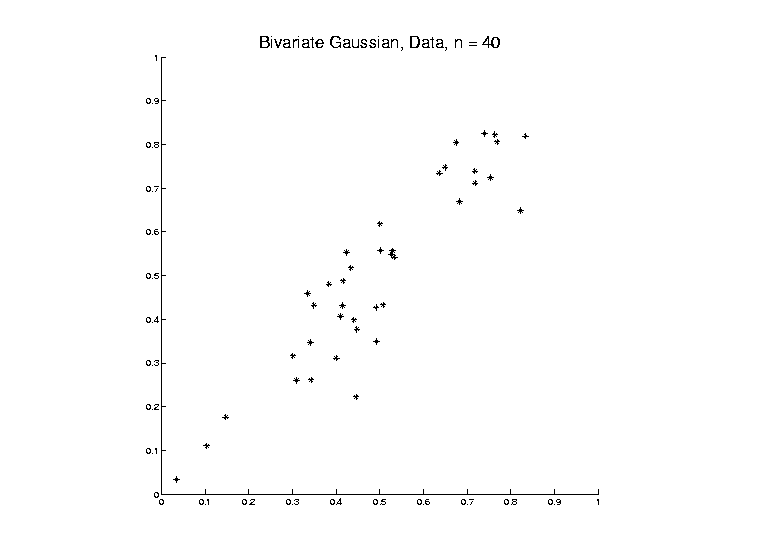 PCA as an Optimization Problem
Find Direction of Greatest Variability:
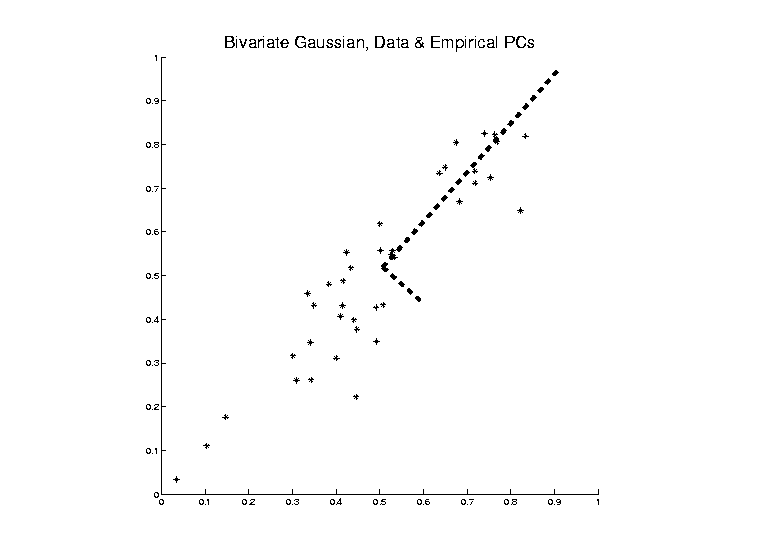 PCA as an Optimization Problem
Find Direction of Greatest Variability:

Raw Data
PCA as an Optimization Problem
Find Direction of Greatest Variability:


Mean
Residuals

(Shift to 
   Origin)
PCA as an Optimization Problem
Find Direction of Greatest Variability:


Mean
Residuals

(Shift to 
   Origin)
PCA as an Optimization Problem
Find Direction of Greatest Variability:
Centered
Data
PCA as an Optimization Problem
Find Direction of Greatest Variability:
Centered
Data

Projections
PCA as an Optimization Problem
Find Direction of Greatest Variability:
Centered
Data

Projections

Direction
Vector
PCA as Optimization (Cont.)
Find Direction of Greatest Variability: 
Given a Direction Vector,             (i.e.           )


(Variable, Over Which Will Optimize)
PCA as Optimization (Cont.)
Find Direction of Greatest Variability: 
Given a Direction Vector,             (i.e.           )
Projection of             in the Direction       :
PCA as Optimization (Cont.)
Find Direction of Greatest Variability: 
Given a Direction Vector,             (i.e.           )
Projection of             in the Direction       :  

Variability in the Direction    :
PCA as Optimization (Cont.)
Find Direction of Greatest Variability: 
Given a Direction Vector,             (i.e.           )
Projection of             in the Direction       :  

Variability in the Direction    :
PCA as Optimization (Cont.)
Find Direction of Greatest Variability: 
Given a Direction Vector,             (i.e.           )
Projection of             in the Direction       :  

Variability in the Direction    :
PCA as Optimization (Cont.)
Variability in the Direction       :
PCA as Optimization (Cont.)
Variability in the Direction       :


i.e. (Proportional to) a
Quadratic Form in the Covariance Matrix
PCA as Optimization (Cont.)
Variability in the Direction       :


i.e. (Proportional to) a
Quadratic Form in the Covariance Matrix

Simple Solution Comes from the Eigenvalue Representation of      :
PCA as Optimization (Cont.)
Variability in the Direction       :


i.e. (Proportional to) a
Quadratic Form in the Covariance Matrix

Simple Solution Comes from the Eigenvalue Representation of      :

Where                    is Orthonormal,  &
PCA as Optimization (Cont.)
Variability in the Direction     :
PCA as Optimization (Cont.)
Variability in the Direction     :





But
PCA as Optimization (Cont.)
Variability in the Direction     :





But                             = “     Transform of    ”
PCA as Optimization (Cont.)
Variability in the Direction     :





But                             = “     Transform of    ”


                       
                     = “    Rotated into     Coordinates”,
PCA as Optimization (Cont.)
Variability in the Direction     :





But                             = “     Transform of    ”


                       
                     = “    Rotated into     Coordinates”,


and the Diagonalized Quadratic Form Becomes
PCA as Optimization (Cont.)
Now since      is an Orthonormal Basis Matrix,  
                                  and
PCA as Optimization (Cont.)
Now since      is an Orthonormal Basis Matrix,  
                                  and  
  
So the Rotation                    Gives a Distribution of the Energy of      Over the        Eigen-Directions
PCA as Optimization (Cont.)
Now since      is an Orthonormal Basis Matrix,  
                                  and  
  
So the Rotation                    Gives a Distribution of the Energy of      Over the        Eigen-Directions
And                                      is Max’d (Over     ), by Putting all Energy in the “Largest Direction”,  i.e.           ,
Where   “Eigenvalues are Ordered”,
PCA as Optimization (Cont.)
Iterated PCA Visualization
PCA as Optimization (Cont.)
PCA as Optimization (Cont.)
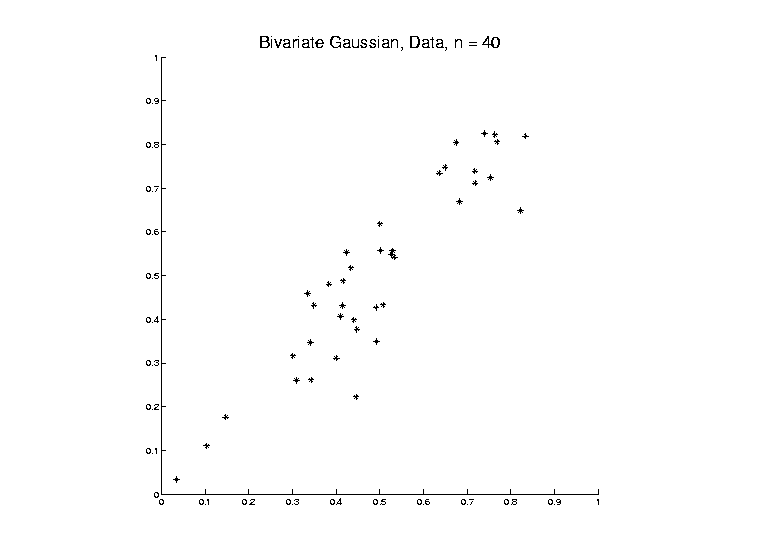 Recall Toy 
Example
PCA as Optimization (Cont.)
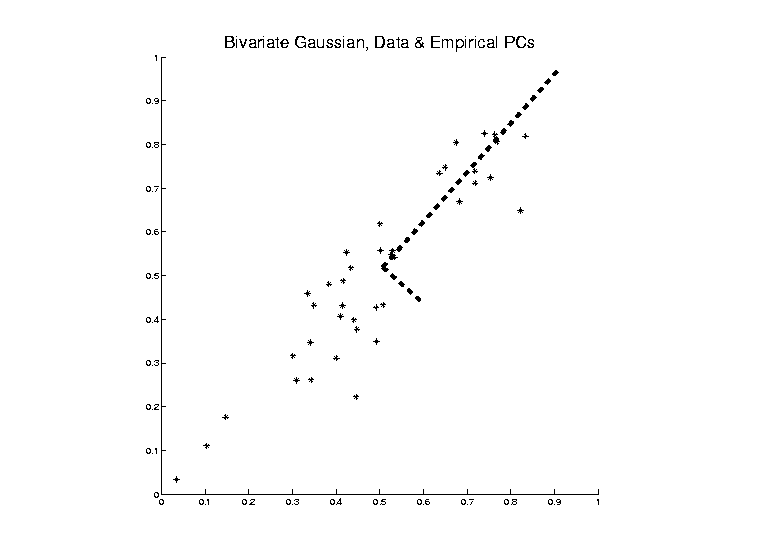 Recall Toy 
Example

Empirical (Sample)
EigenVectors
PCA as Optimization (Cont.)
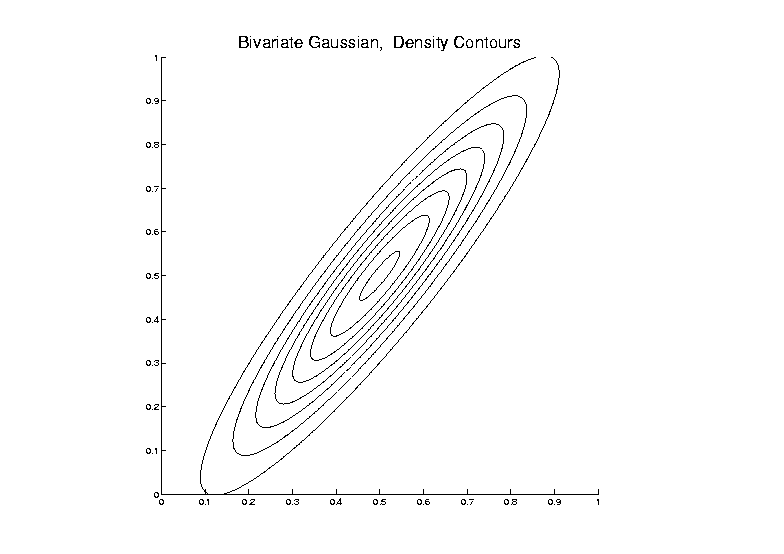 Recall Toy 
Example

 


Theoretical
Distribution
PCA as Optimization (Cont.)
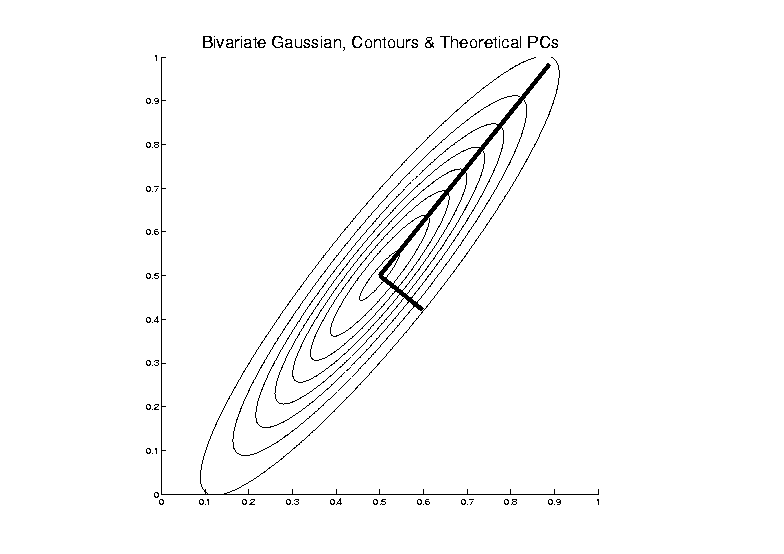 Recall Toy 
Example

 


Theoretical
Distribution
& Eigenvectors
PCA as Optimization (Cont.)
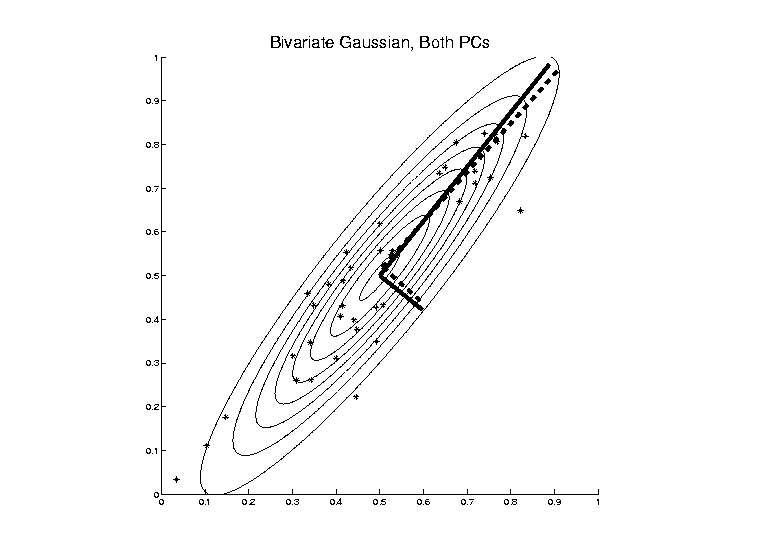 Recall Toy 
Example

Empirical (Sample)
EigenVectors

Theoretical
Distribution
& Eigenvectors

Different!
Connect Math to Graphics
2-d Toy Example
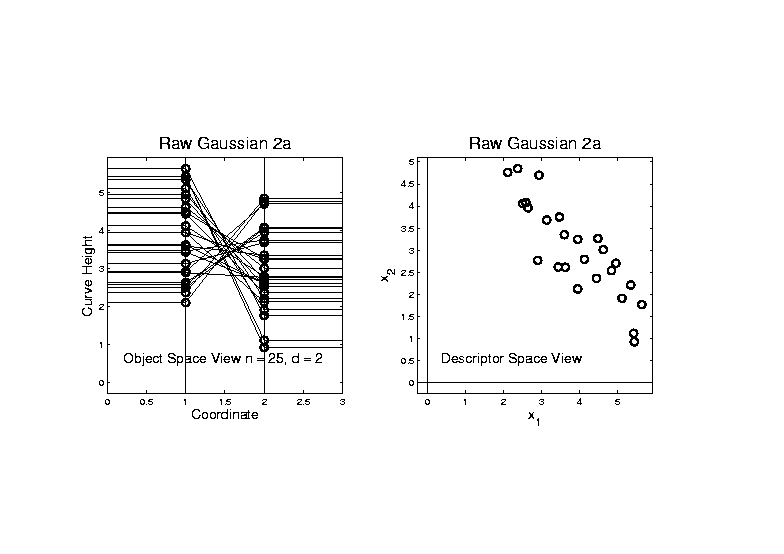 From First Class Meeting
2-d Curves as Data In Object Space
Simple, Visualizable Descriptor Space
Connect Math to Graphics
2-d Toy Example
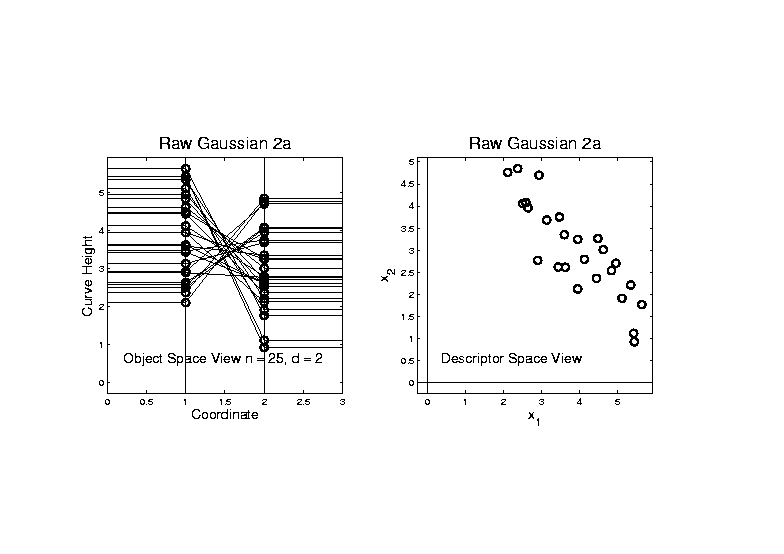 Data Points
(Curves)
Connect Math to Graphics (Cont.)
2-d Toy Example
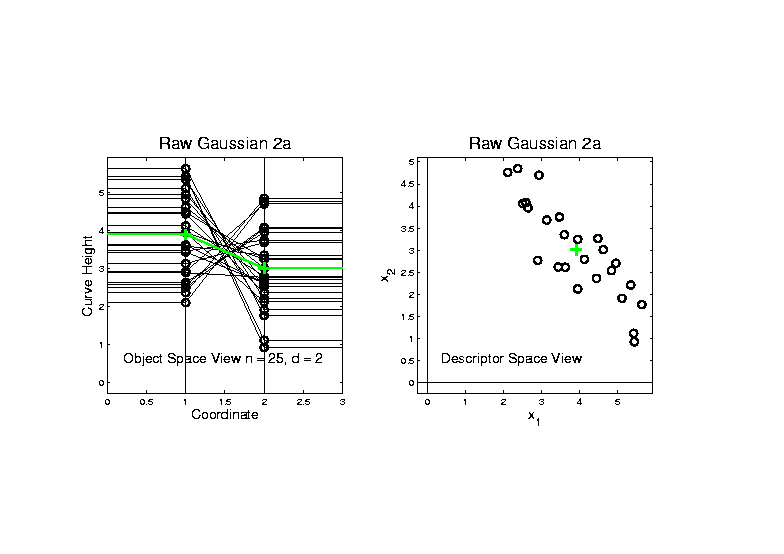 Connect Math to Graphics (Cont.)
2-d Toy Example
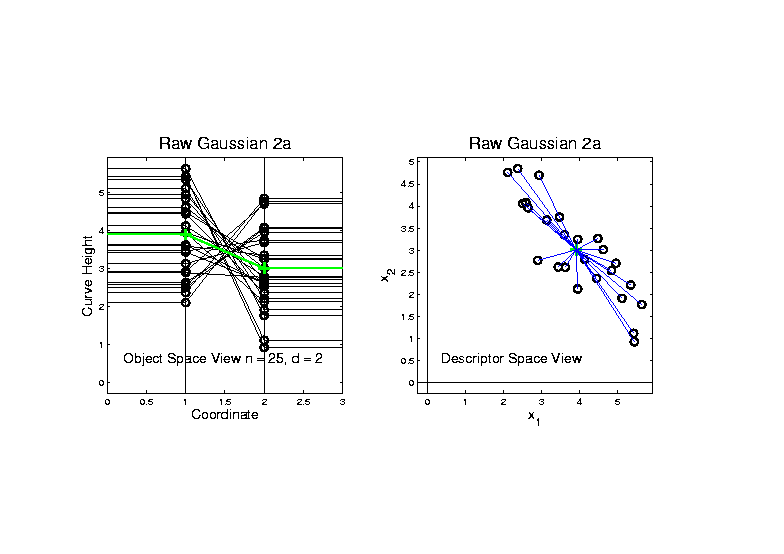 Residuals from Mean =  Data - Mean
Connect Math to Graphics (Cont.)
2-d Toy Example
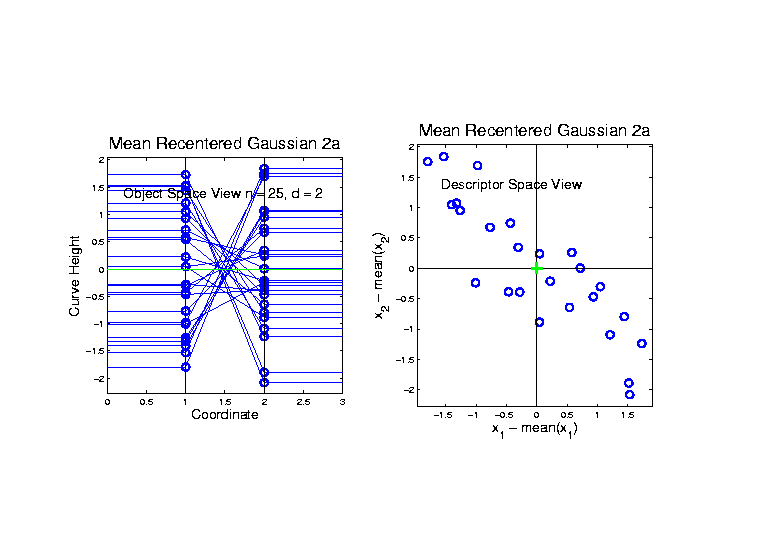 Connect Math to Graphics (Cont.)
2-d Toy Example
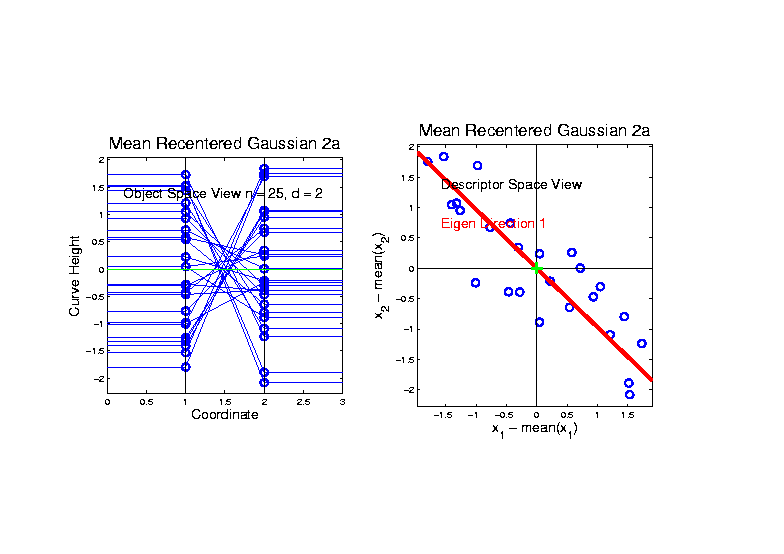 Connect Math to Graphics (Cont.)
2-d Toy Example
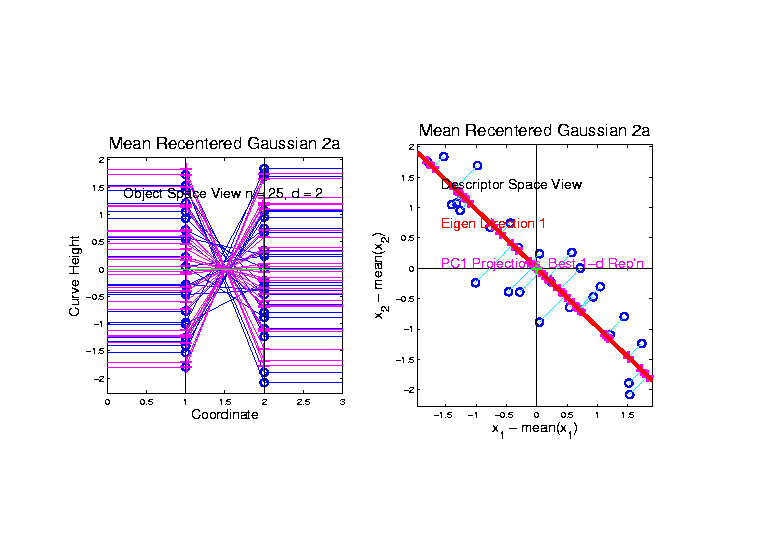 PC1 Projections
Best 1-d Approximations of Data
Connect Math to Graphics (Cont.)
2-d Toy Example
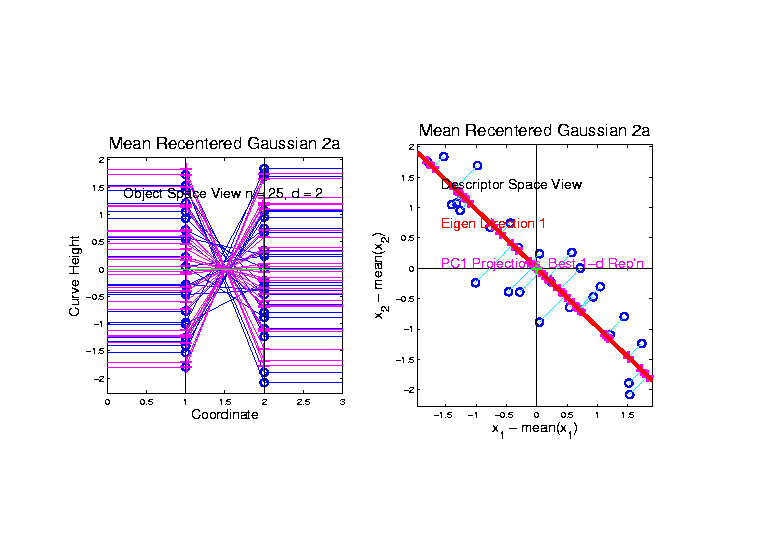 PC1 Residuals
Connect Math to Graphics (Cont.)
2-d Toy Example
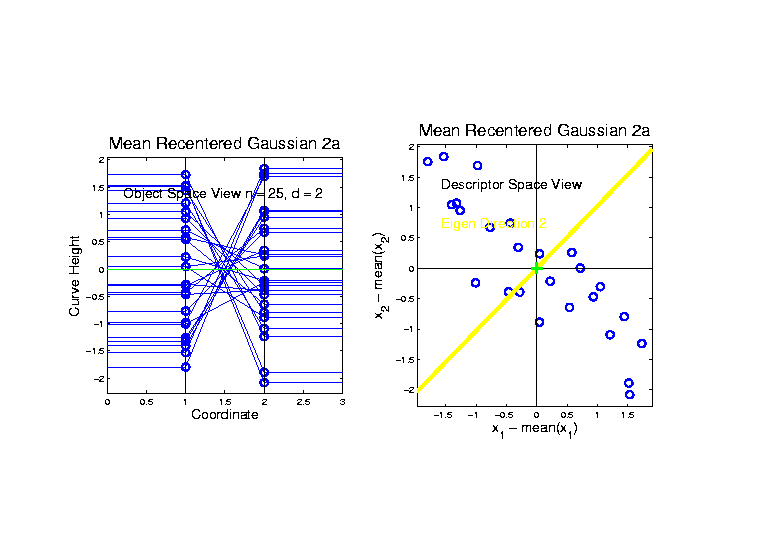 Connect Math to Graphics (Cont.)
2-d Toy Example
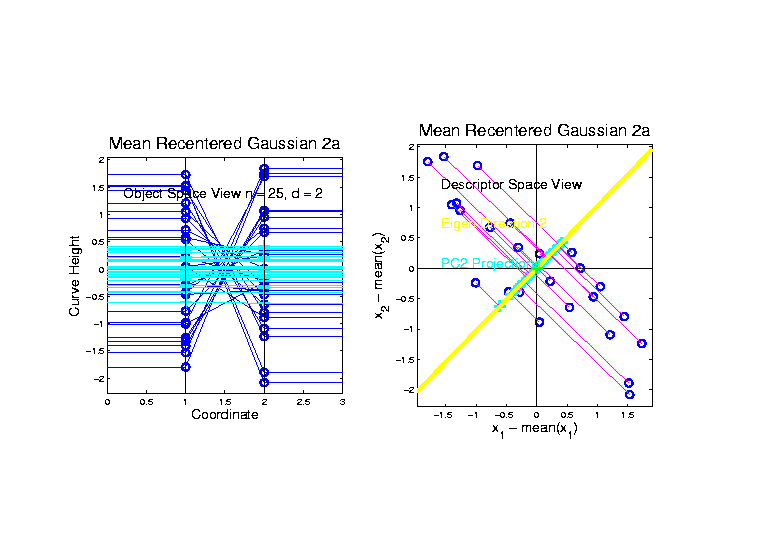 PC2 Projections (= PC1 Resid’s)
2nd Best 1-d Approximations of Data
Connect Math to Graphics (Cont.)
2-d Toy Example
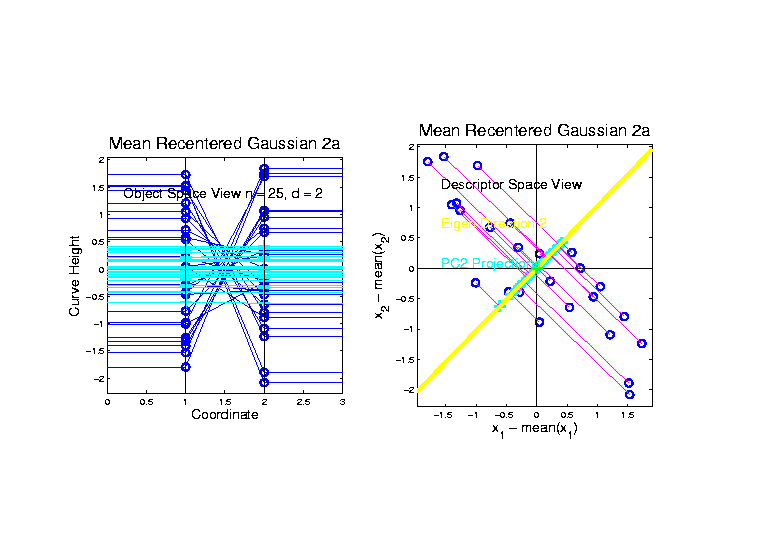 PC2 Residuals = PC1 Projections
Connect Math to Graphics (Cont.)
Note for this 2-d Example:
PC1 Residuals   =   PC2 Projections
PC2 Residuals   =   PC1 Projections
(i.e. colors common across these pics)
PCA Redistribution of Energy
PCA Redistribution of Energy
PCA Redist’n of Energy (Cont.)
PCA Redist’n of Energy (Cont.)
Connect Math to Graphics (Cont.)
2-d Toy Example
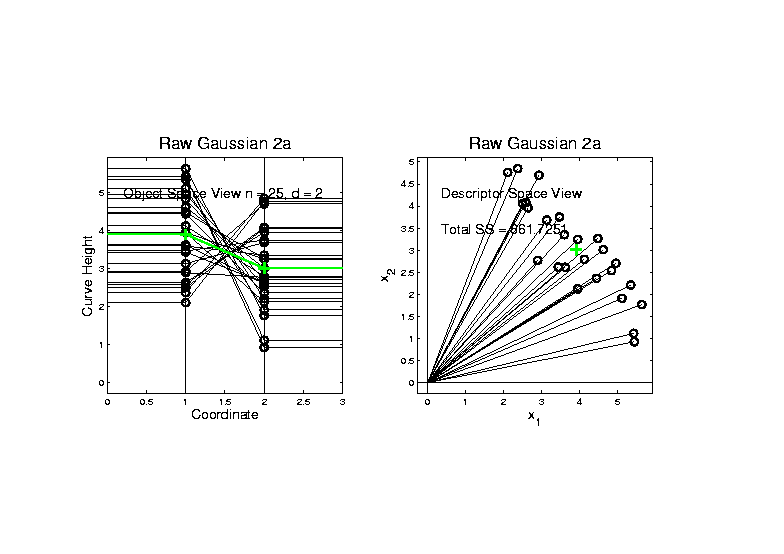 Connect Math to Graphics (Cont.)
2-d Toy Example
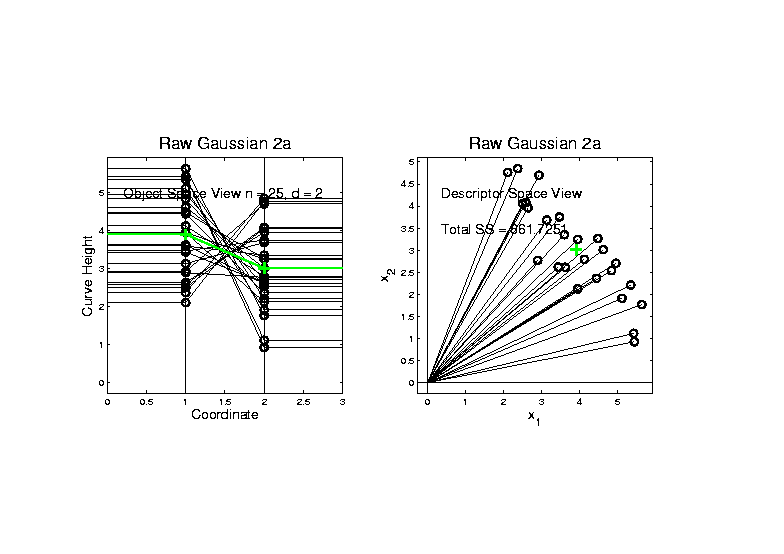 Connect Math to Graphics (Cont.)
2-d Toy Example
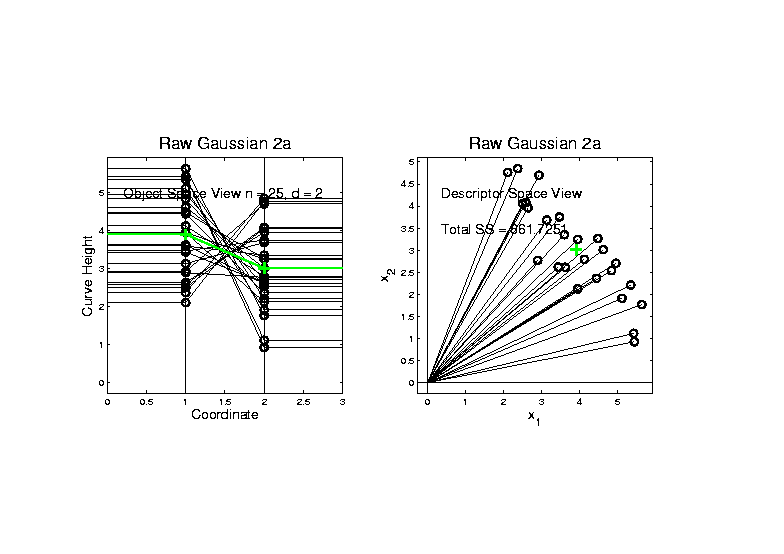 Connect Math to Graphics (Cont.)
2-d Toy Example
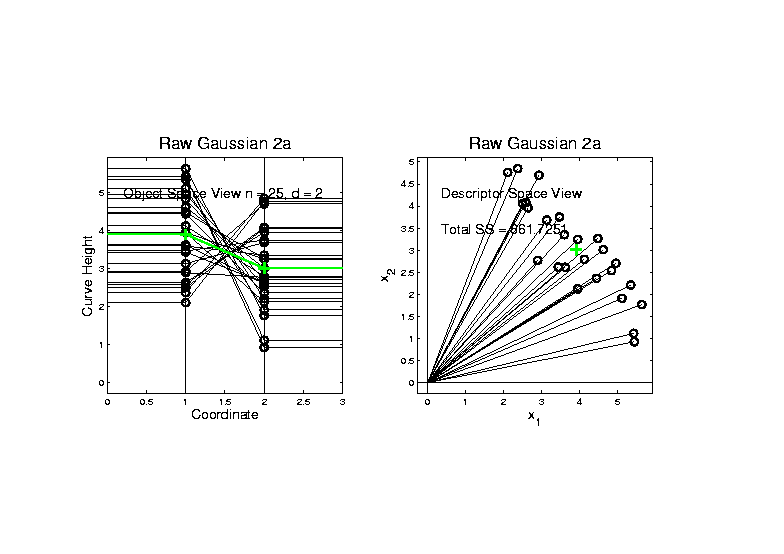 Connect Math to Graphics (Cont.)
2-d Toy Example
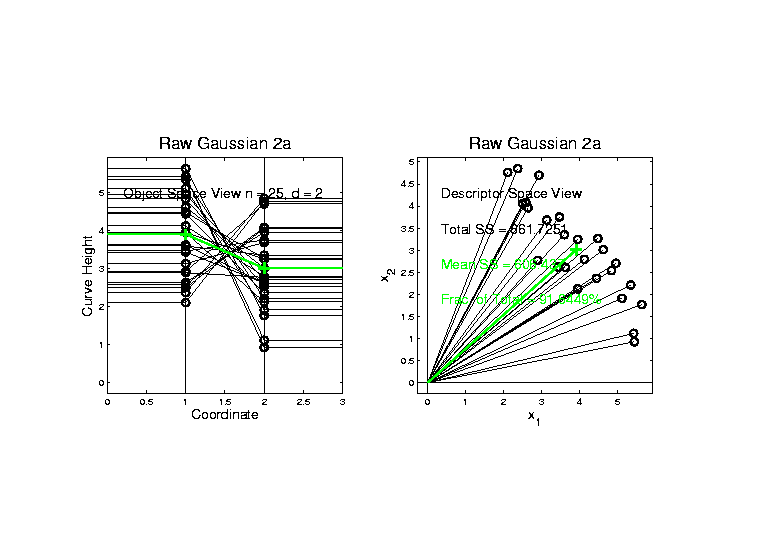 Connect Math to Graphics (Cont.)
2-d Toy Example
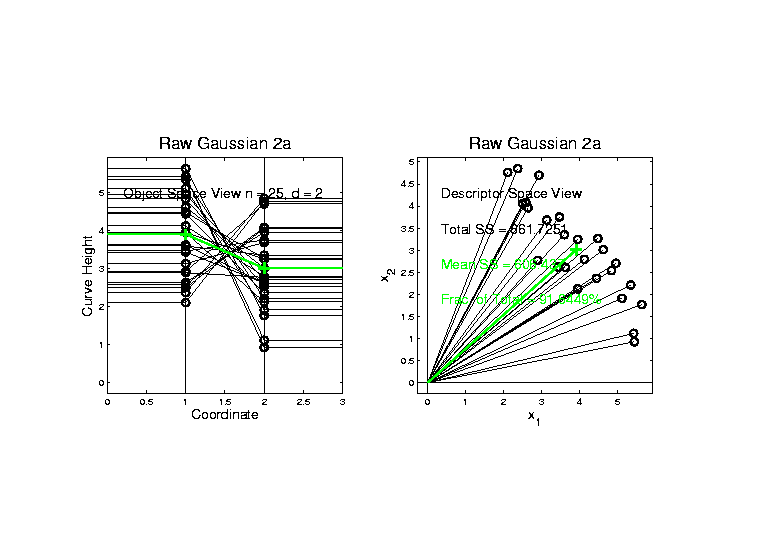 Connect Math to Graphics (Cont.)
2-d Toy Example
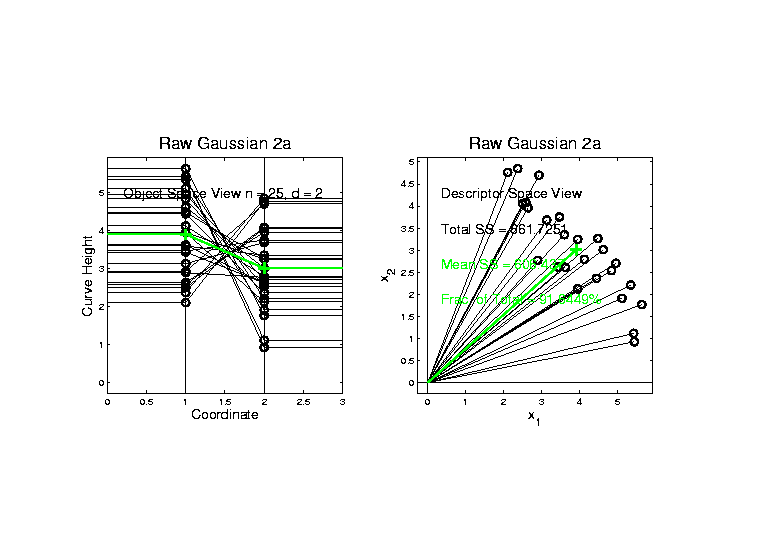 Connect Math to Graphics (Cont.)
2-d Toy Example
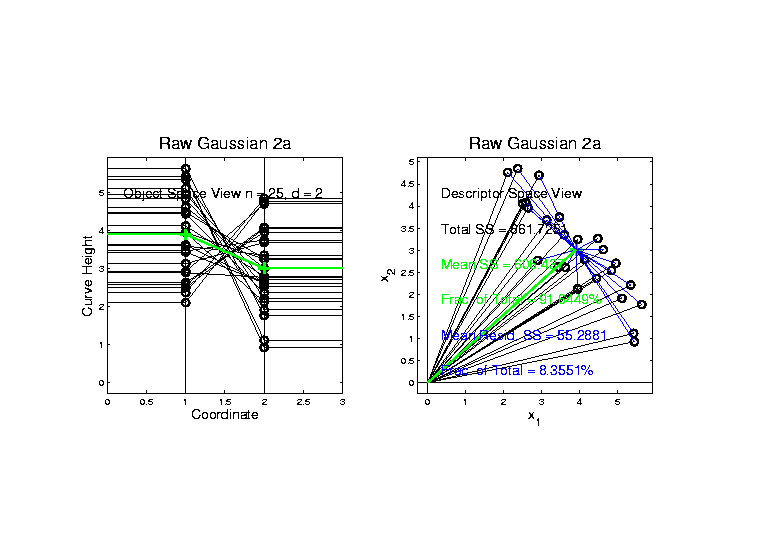 Connect Math to Graphics (Cont.)
2-d Toy Example
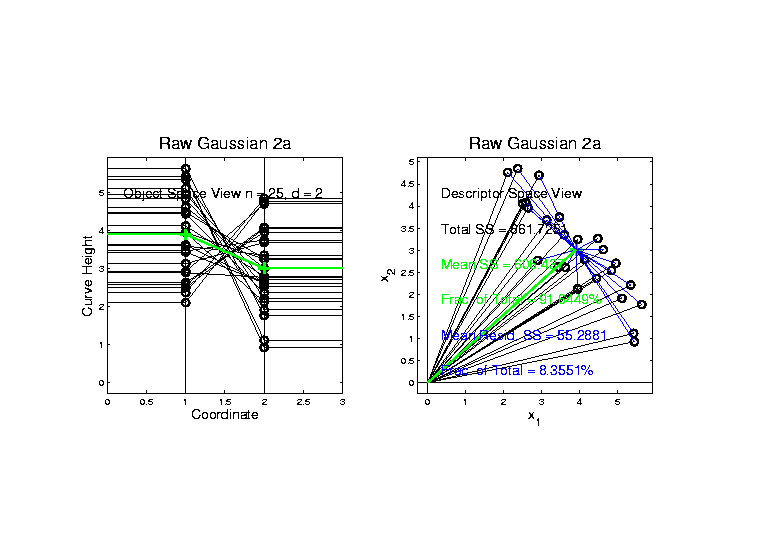 PCA Redist’n of Energy (Cont.)
Have already studied this decomposition (recall curve e.g.)
PCA Redist’n of Energy (Cont.)
Have already studied this decomposition (recall curve e.g.)
  Variation (SS) due to Mean (% of total)
PCA Redist’n of Energy (Cont.)
Have already studied this decomposition (recall curve e.g.)
  Variation (SS) due to Mean (% of total)
  Variation (SS) of Mean Residuals (% of total)
PCA Redist’n of Energy (Cont.)
Now Decompose SS About the Mean




where:
Note Inner Products this time
PCA Redist’n of Energy (Cont.)
Now Decompose SS About the Mean




where:           





Recall:   Can Commute Matrices Inside Trace
PCA Redist’n of Energy (Cont.)
Now Decompose SS About the Mean




where:           





                 Recall:   Cov Matrix is Outer Product
PCA Redist’n of Energy (Cont.)
Now Decompose SS About the Mean




where:           




i.e. Energy is Expressed in Trace of Cov Matrix
PCA Redist’n of Energy (Cont.)
(Using Eigenvalue Decomp. Of Cov Matrix)
PCA Redist’n of Energy (Cont.)
(Commute Matrices Within Trace)
PCA Redist’n of Energy (Cont.)
(Since Basis Matrix is Orthonormal)
PCA Redist’n of Energy (Cont.)
Eigenvalues Provide Atoms of SS Decompos’n
Connect Math to Graphics (Cont.)
2-d Toy Example
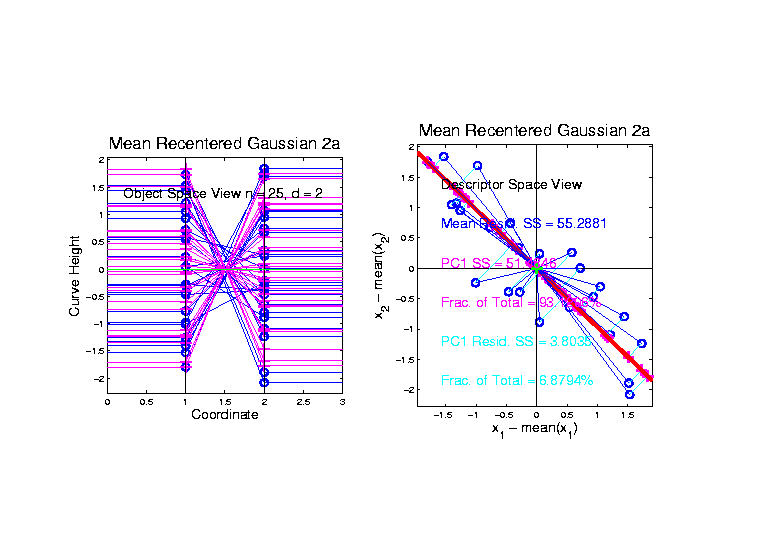 Connect Math to Graphics (Cont.)
2-d Toy Example
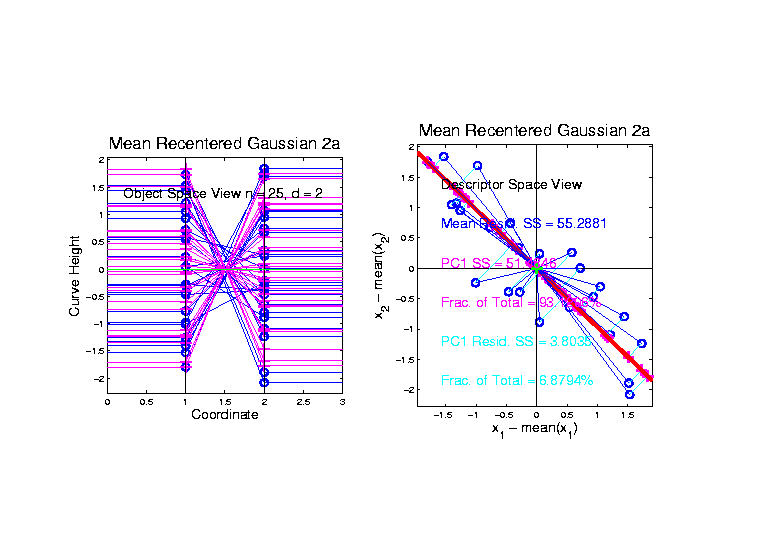 Connect Math to Graphics (Cont.)
2-d Toy Example
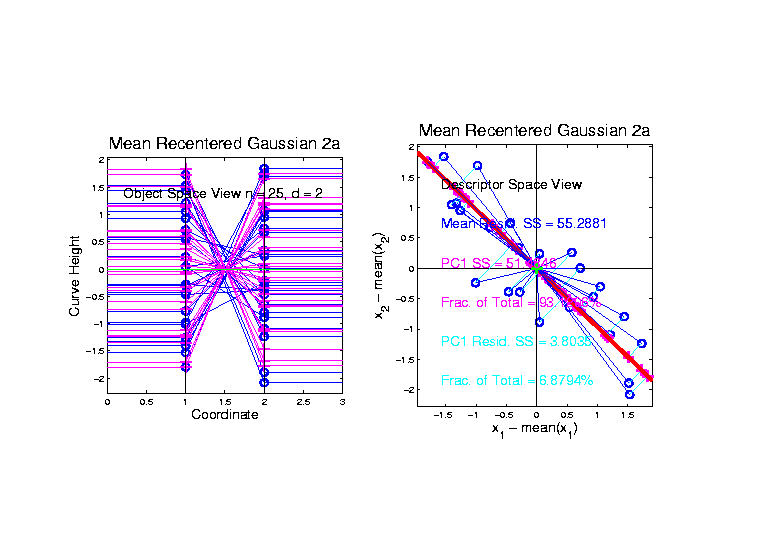 Connect Math to Graphics (Cont.)
2-d Toy Example
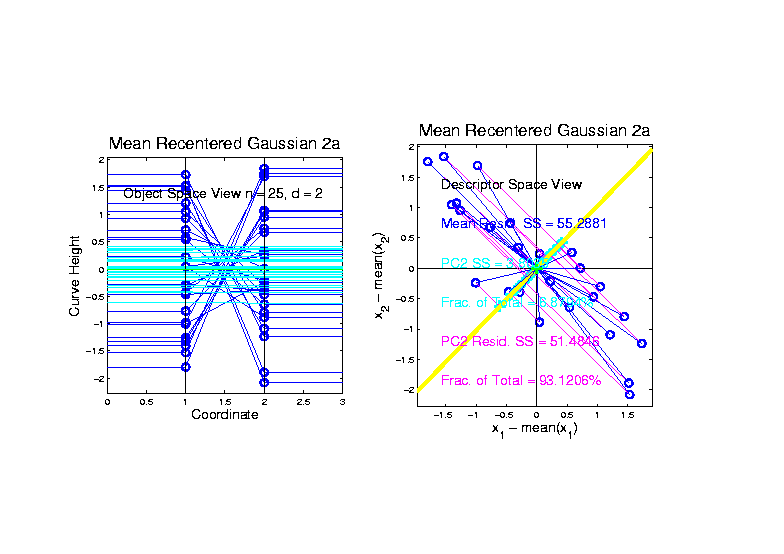 Connect Math to Graphics (Cont.)
2-d Toy Example
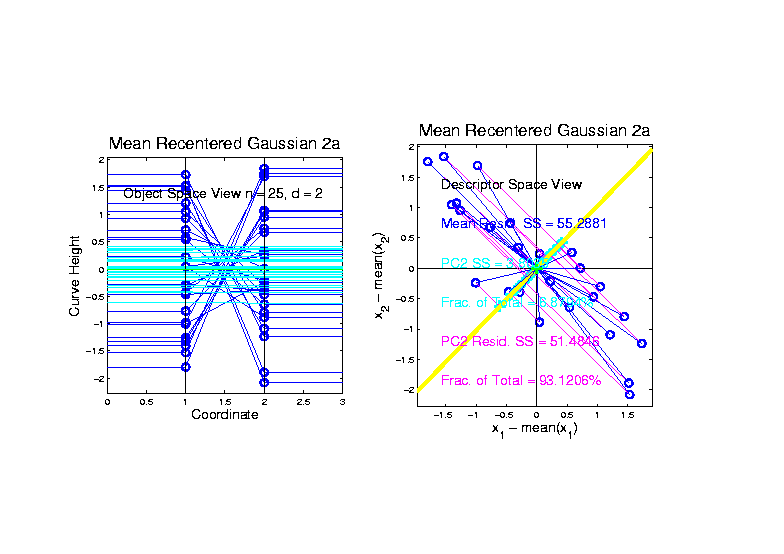 Connect Math to Graphics (Cont.)
2-d Toy Example
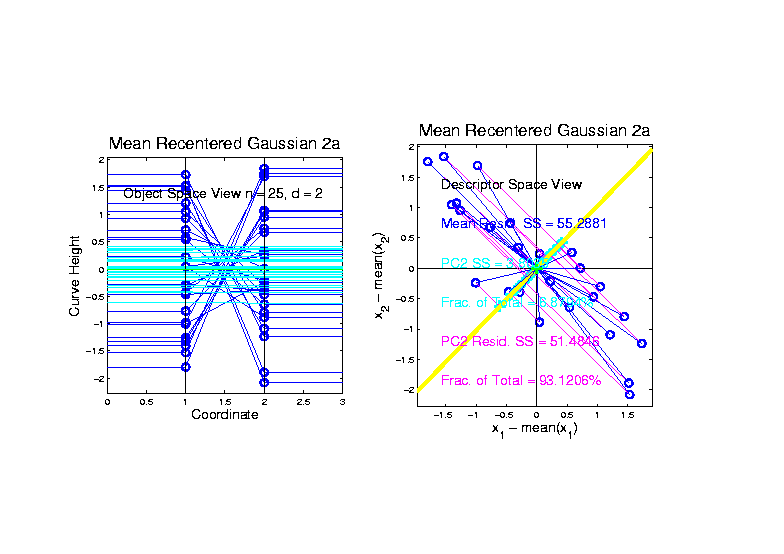 PCA Redist’n of Energy (Cont.)
Eigenvalues Provide Atoms of SS Decompos’n
PCA Redist’n of Energy (Cont.)
Eigenvalues Provide Atoms of SS Decompos’n
Useful Plots are:
Power Spectrum:         vs.
PCA Redist’n of Energy (Cont.)
Eigenvalues Provide Atoms of SS Decompos’n
Useful Plots are:
Power Spectrum:         vs.  
log Power Spectrum:                vs.  


(Very Useful When   Are Orders of Mag. Apart)
PCA Redist’n of Energy (Cont.)
Eigenvalues Provide Atoms of SS Decompos’n
Useful Plots are:
Power Spectrum:         vs.  
log Power Spectrum:                vs.  
Cumulative Power Spectrum:             vs.
PCA Redist’n of Energy (Cont.)
Eigenvalues Provide Atoms of SS Decompos’n
Useful Plots are:
Power Spectrum:         vs.  
log Power Spectrum:                vs.  
Cumulative Power Spectrum:             vs.  
Note PCA Gives SS’s for Free (As Eigenval’s), 
But Watch Factors of
PCA Redist’n of Energy (Cont.)
Note, have already considered some of these Useful Plots:
PCA Redist’n of Energy (Cont.)
Note, have already considered some of these Useful Plots:
  Power Spectrum
PCA Redist’n of Energy (Cont.)
Note, have already considered some of these Useful Plots:
  Power Spectrum
  Cumulative Power Spectrum
PCA Redist’n of Energy (Cont.)
Note, have already considered some of these Useful Plots:
  Power Spectrum
  Cumulative Power Spectrum






Common Terminology:
	Power Spectrum is Called
“Scree Plot”
Kruskal (1964)                         Cattell (1966)

    (all but name “scree”)                                           (1st Appearance of name???)
Participant Presentation
Anna Zhao



Surviving in the NBA